Voorbeelden van diverse schades in archiefdepots  SYMPOSIUM“…voor Schout en Schepenen…”
Afdeling Conservering & Restauratie
27 maart 2024
Diverse schades in archieven
In de tijd van de Schepenbanken werden archieven anders bewaard dan nu. 

De Archiefwet stelt hoge eisen aan de bewaarcondities van een zgn. archiefbewaarplaats.
Diverse schades in archieven
Wettelijke bewaarcondities in depot


Relatieve luchtvochtigheid:  45 - 55%
 
Temperatuur:                       16 - 20° C
Diverse schades in archieven
Wanneer archief te lang op een vochtige plaats heeft gelegen treedt na verloop 
van tijd vervilting op. 

Het papier wordt voos, de structuur verdwijnt en het papier valt langzaam      uit elkaar.
Diverse schades in archieven
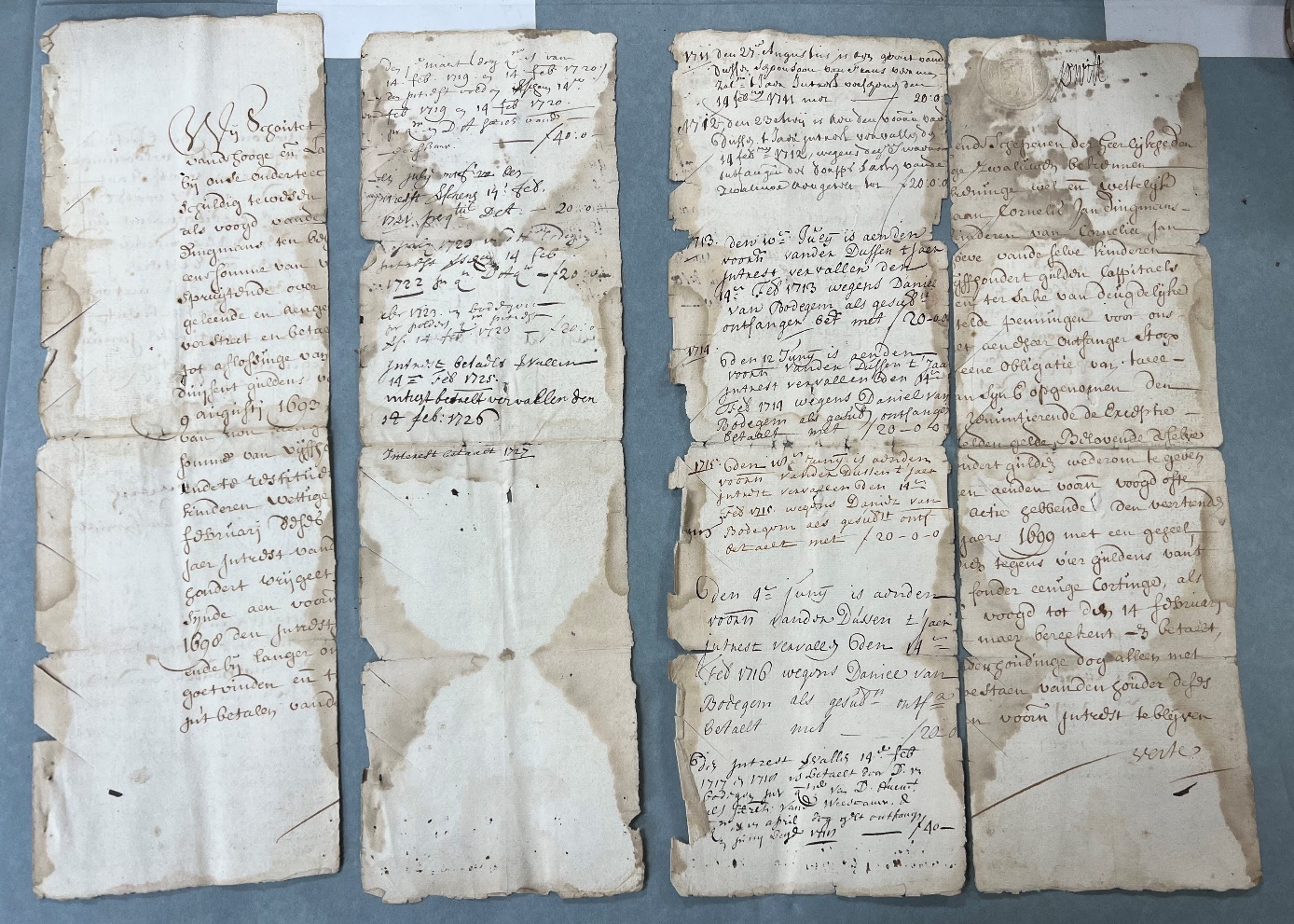 Waterschade
Diverse schades in archieven
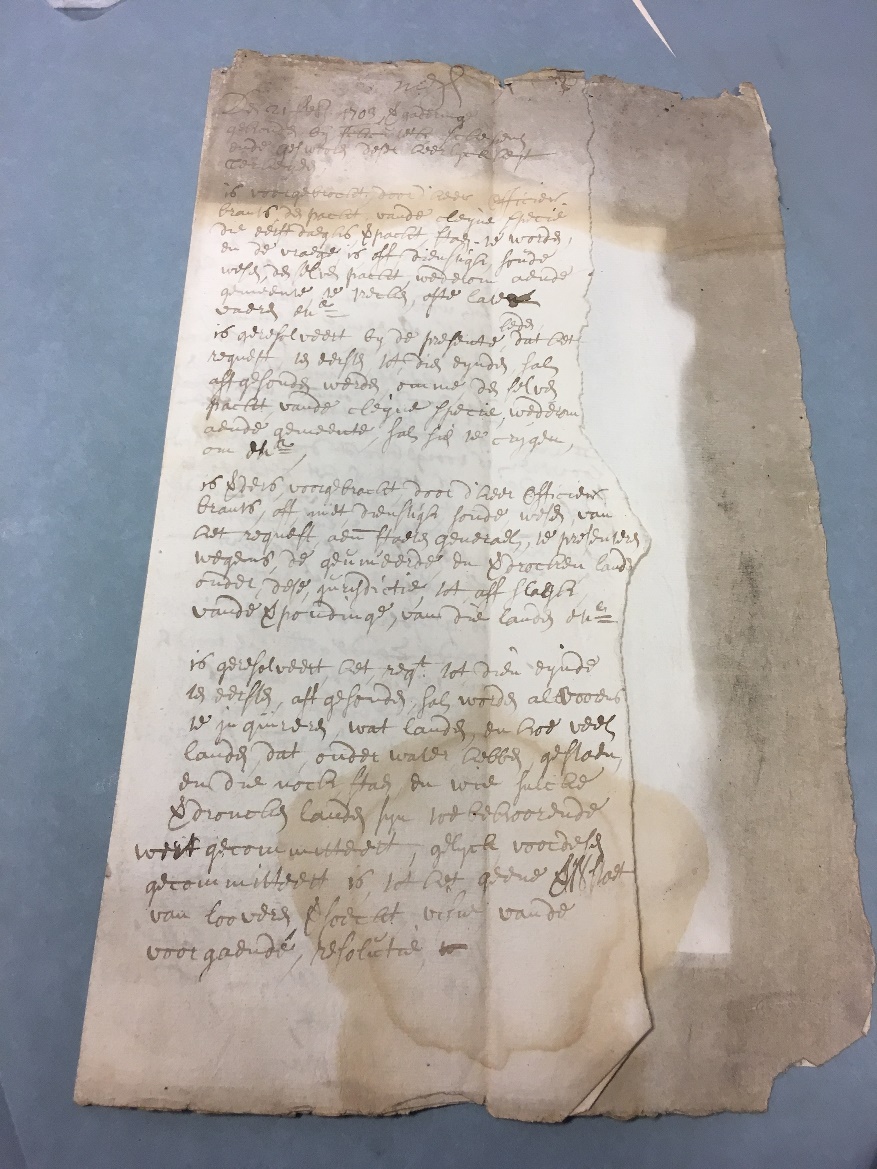 Vocht en vuil
Diverse schades in archieven
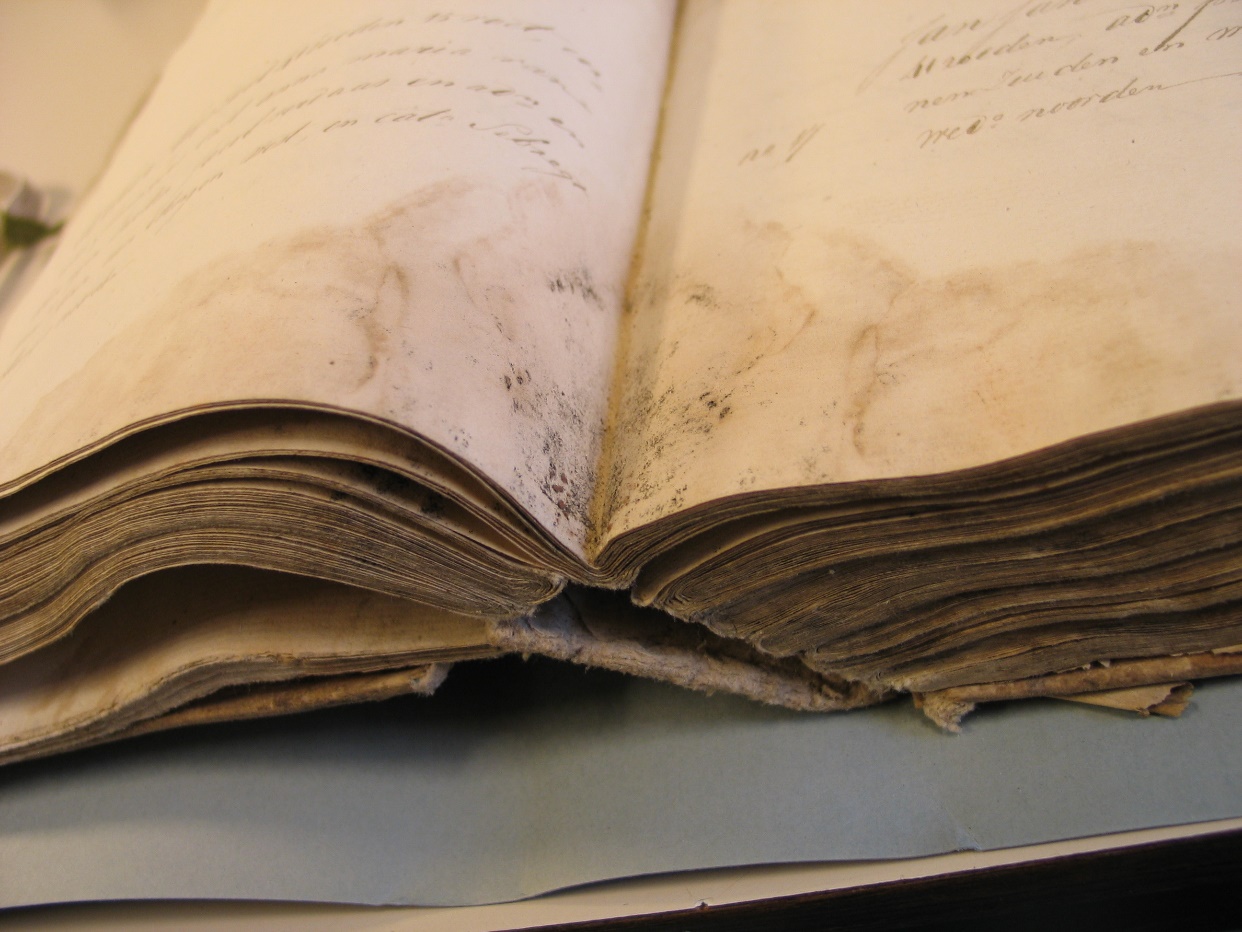 Het begint met schimmel en vreet zich helemaal door het papier.
Diverse schades in archieven
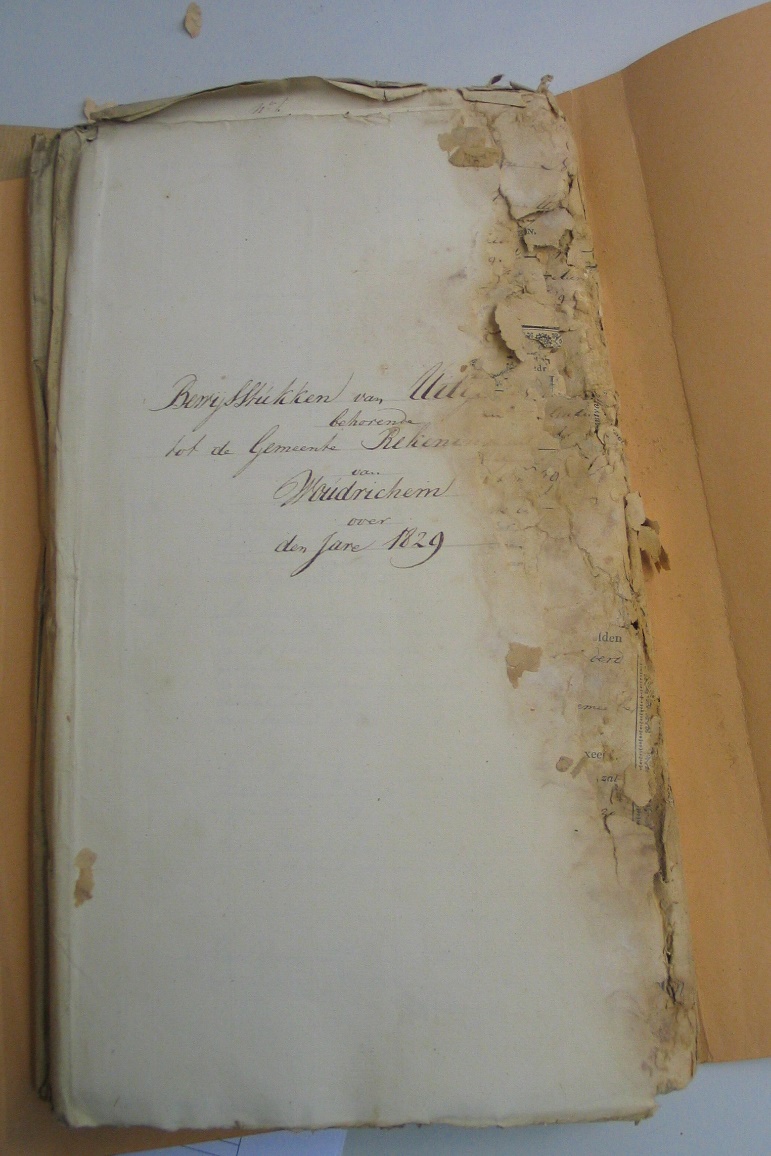 Uiteindelijk valt het papier uit elkaar 
en, zoals het met  al het organisch materiaal gaat, 
zal alles tot stof wederkeren…
Diverse schades in archieven
De vervilting zet door, er vallen gaten in het papier waardoor tekstverlies optreedt.
a
Dit moet te  allen tijde voorkomen worden!
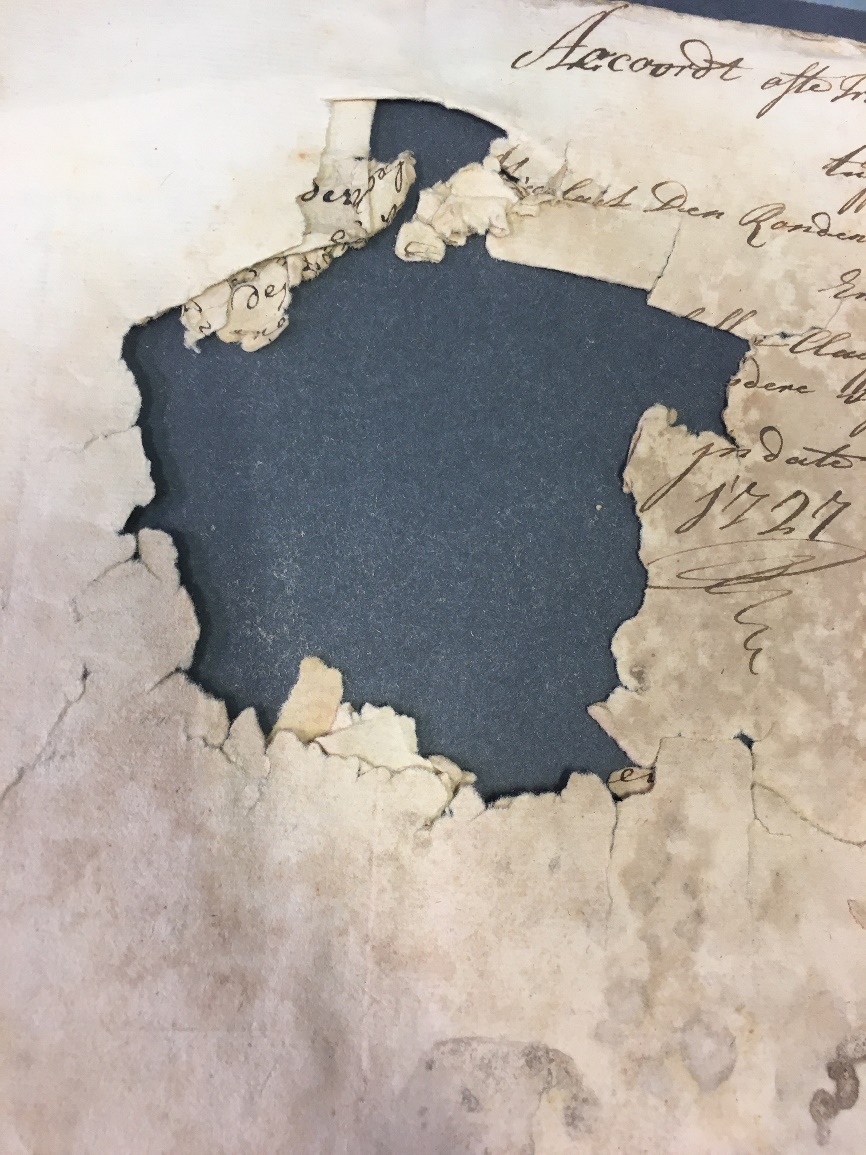 Diverse schades in archieven
Vervilt papier waardoor tekstverlies ontstaat.
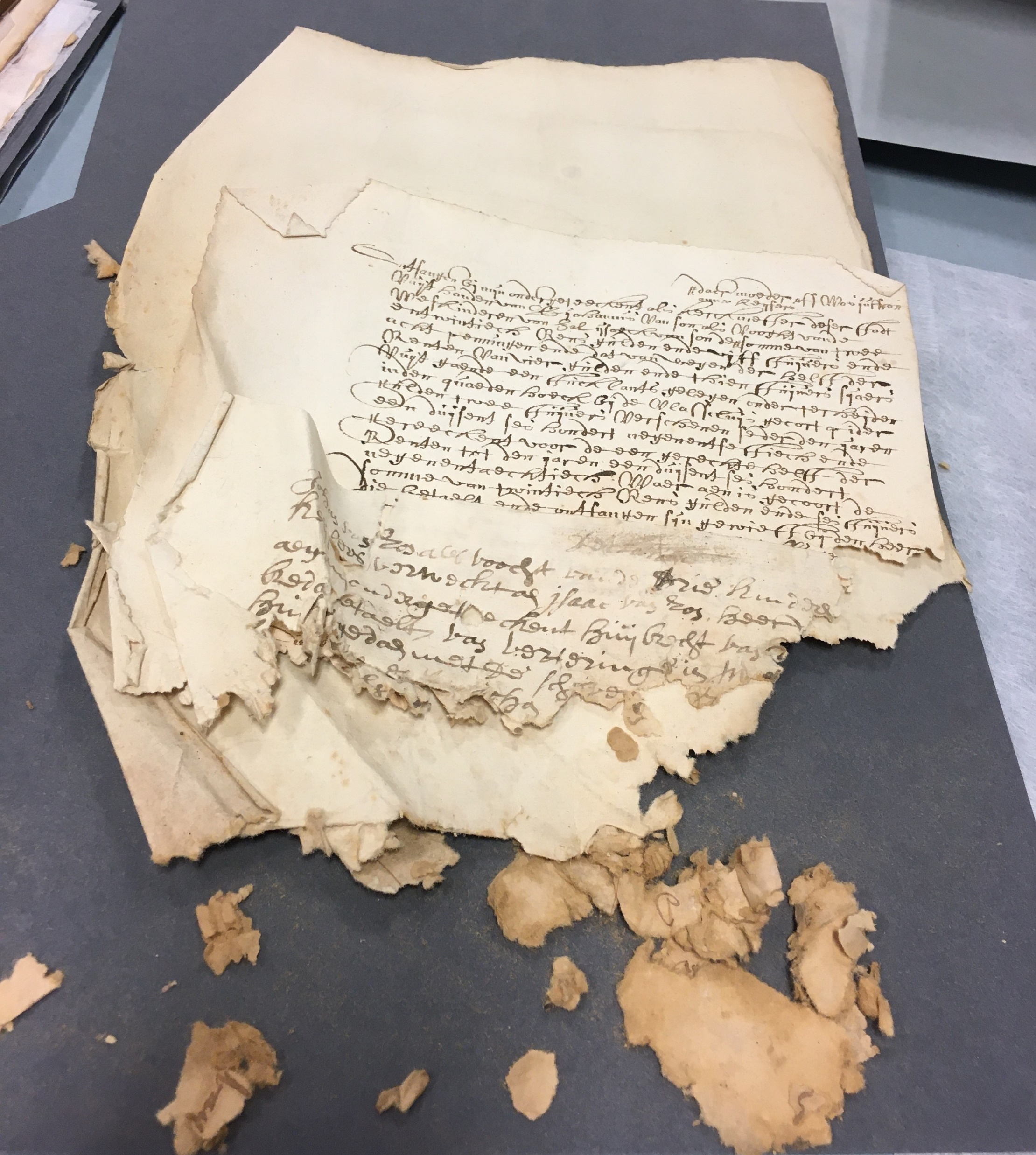 Diverse schades in archieven
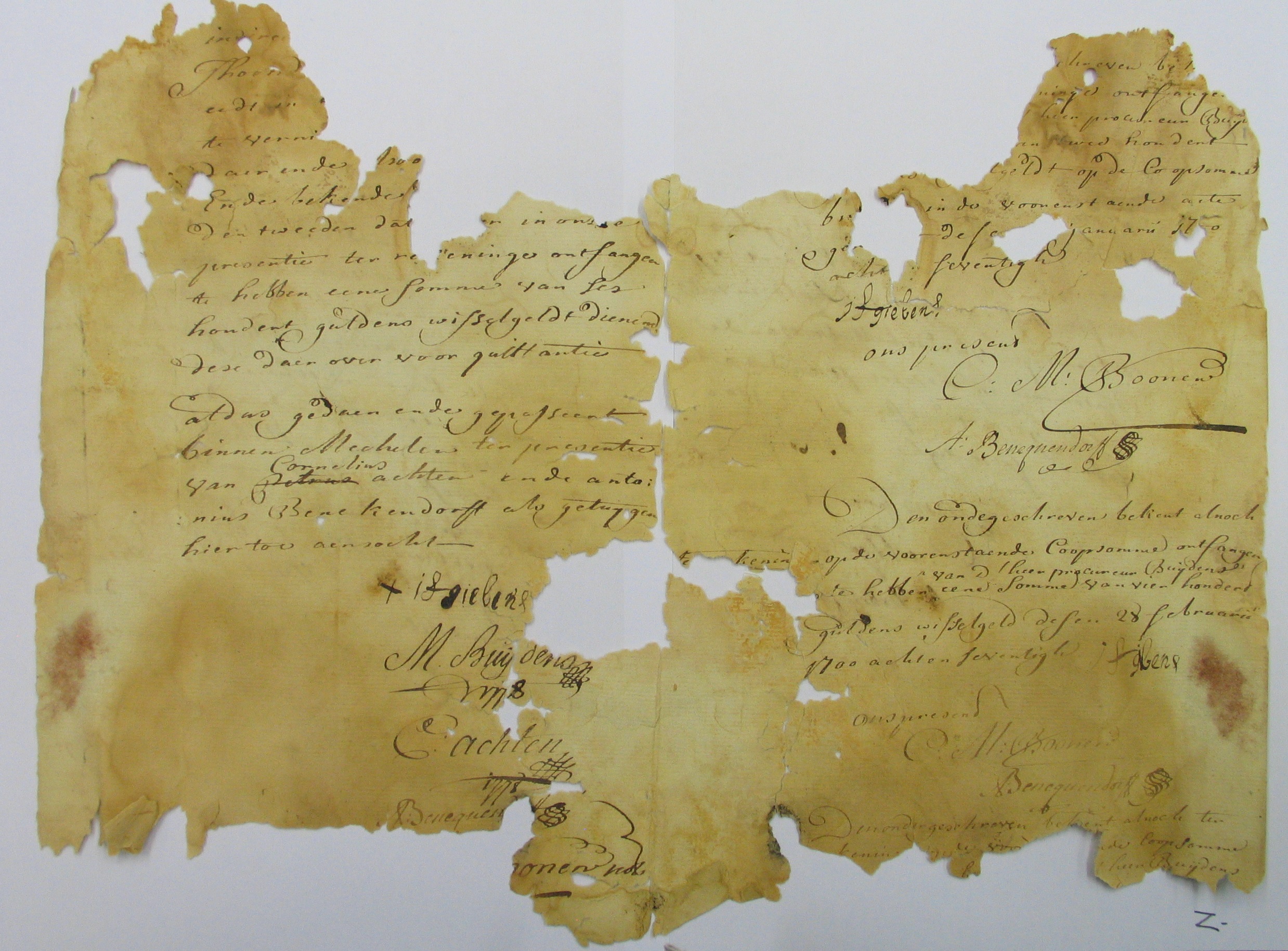 Vervilt papier met tekstverlies
Diverse schades in archieven
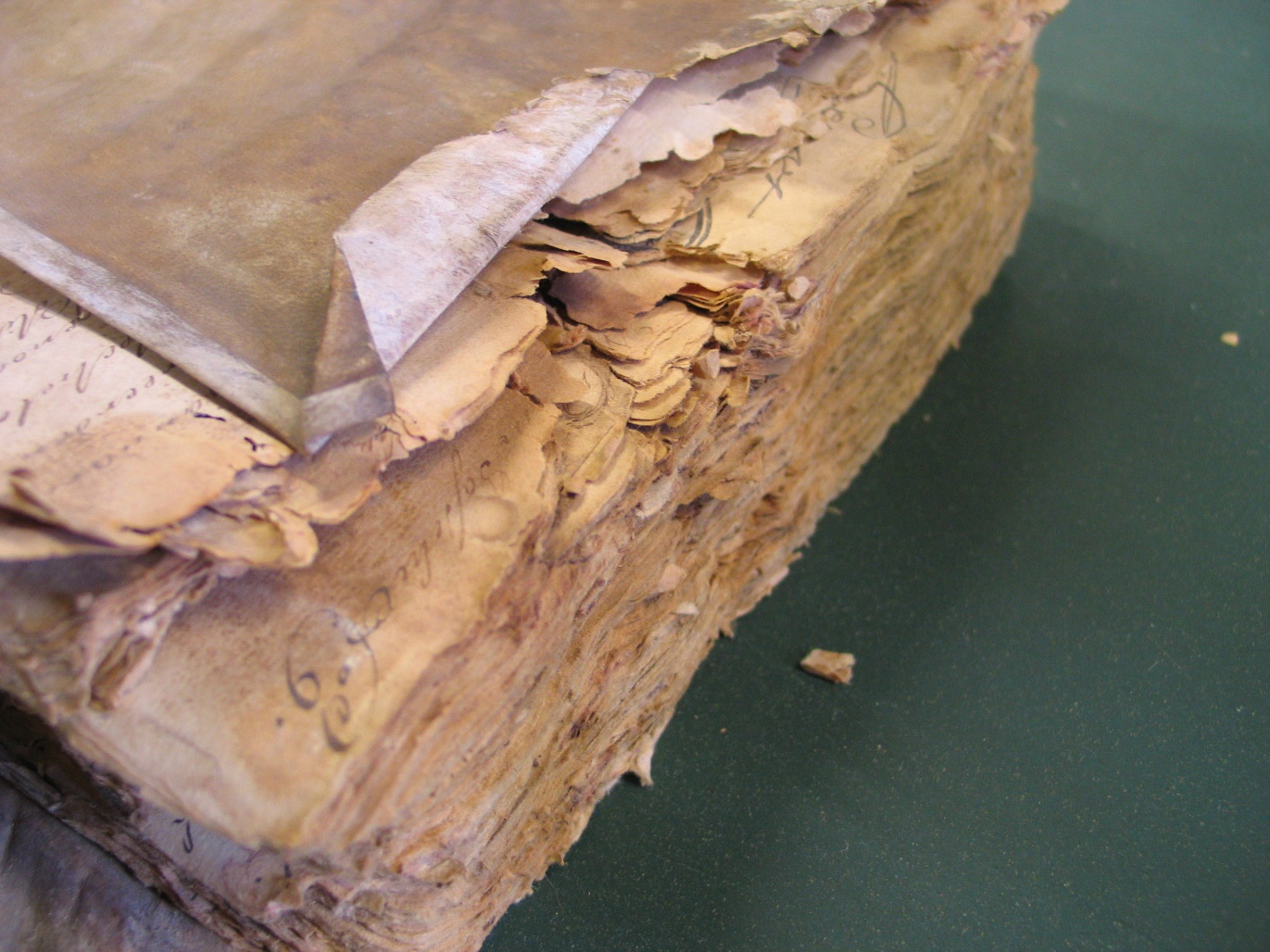 Vervilting aan kop van boekblok
Diverse schades in archieven
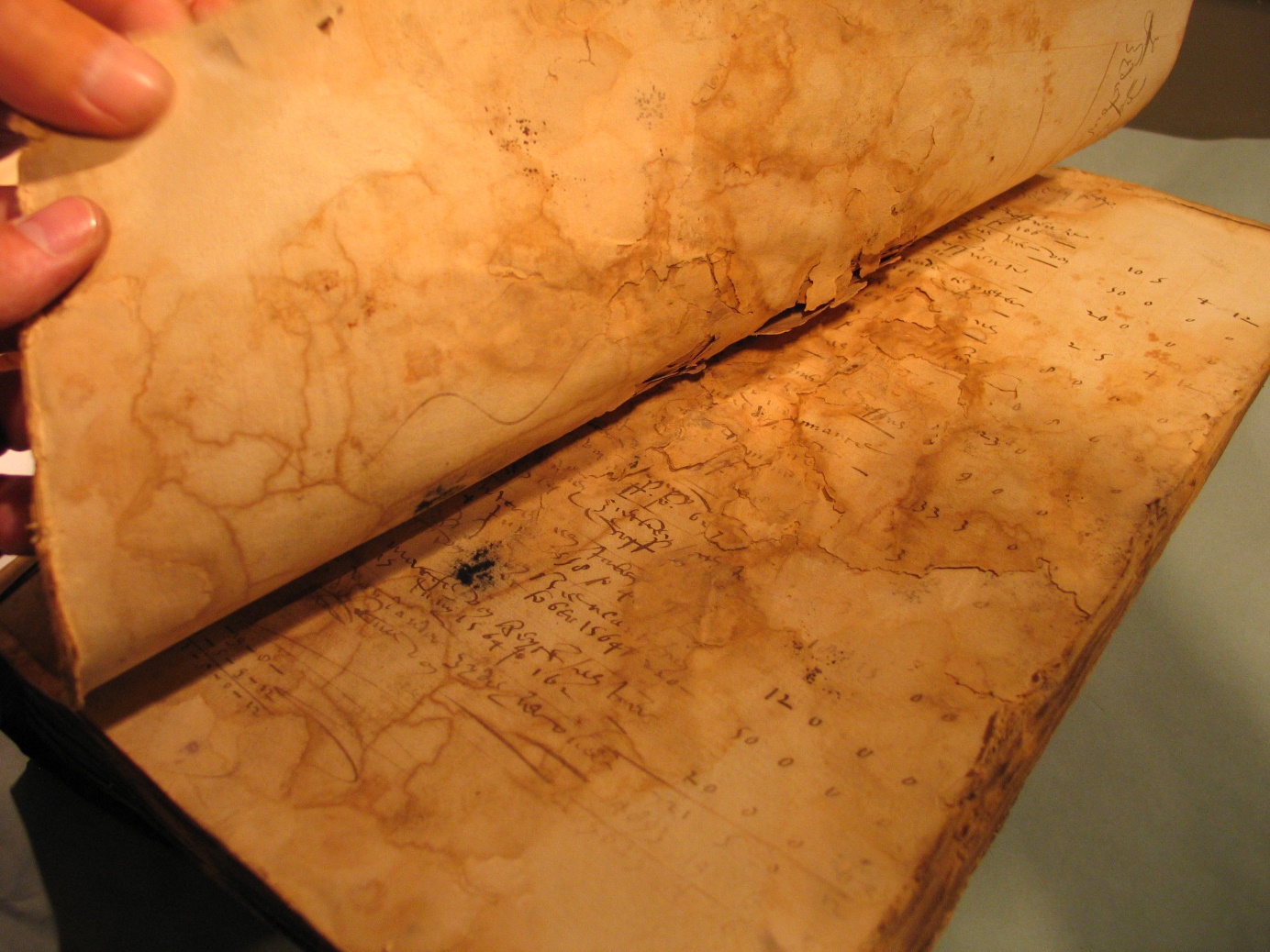 Vervilting van totale boekblok
Diverse schades in archieven
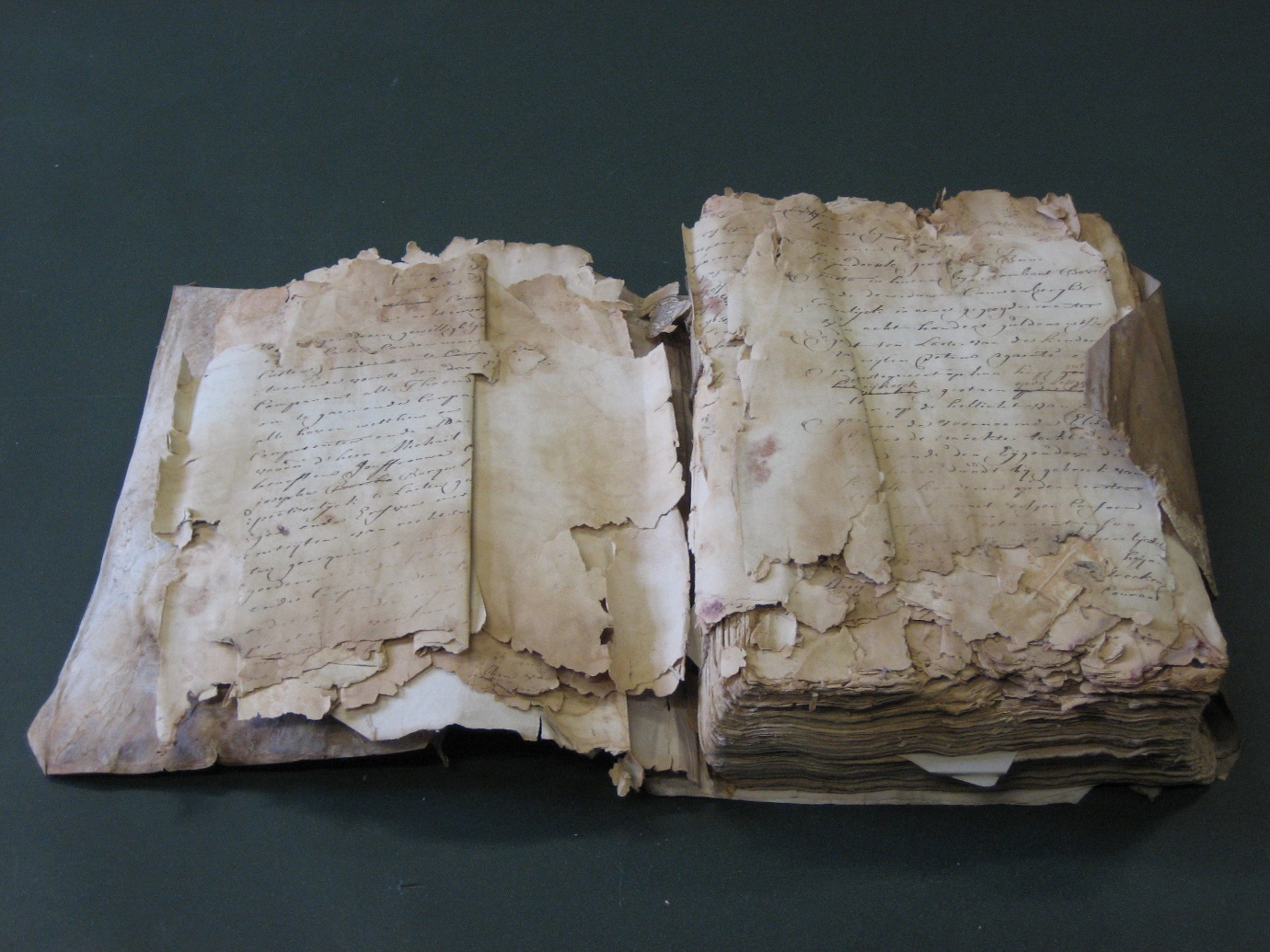 Vervilting van totale boekblok
Diverse schades in archieven
Ook perkament kan aangetast worden door vocht en schimmel.





Charter met vochtschade
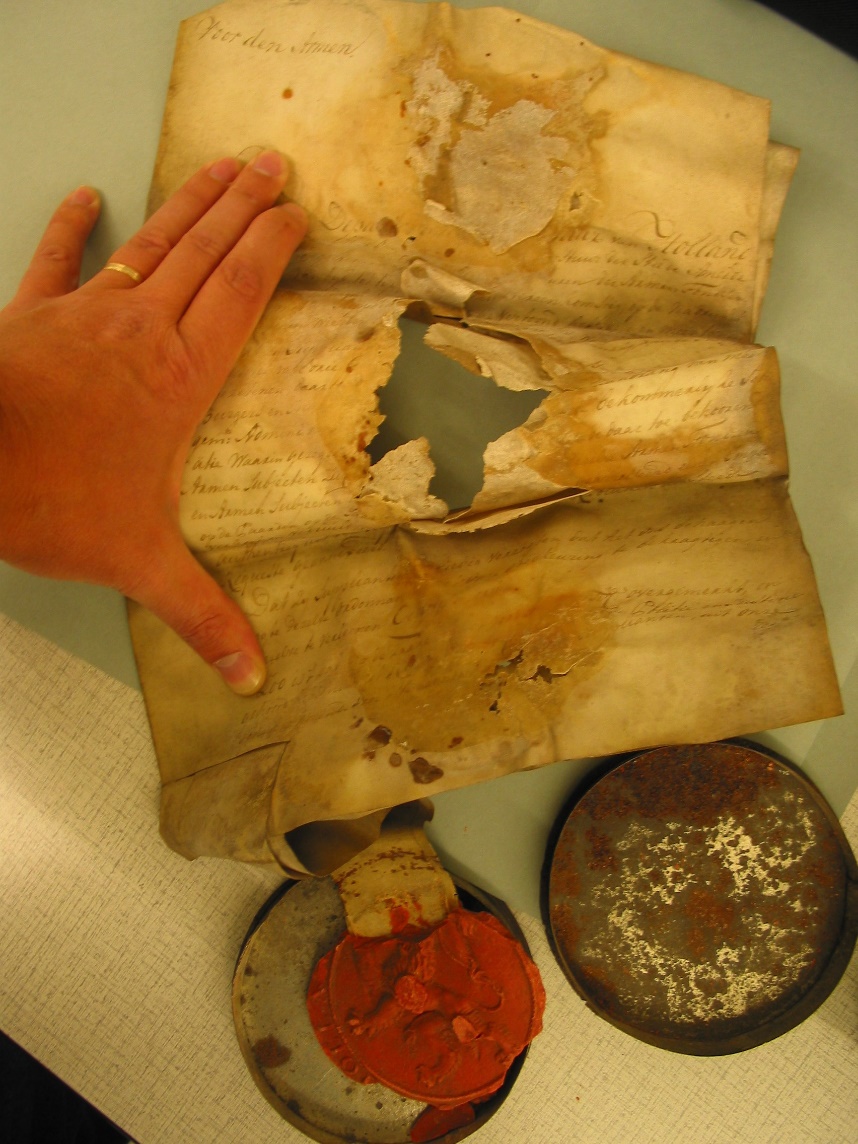 Diverse schades in archieven
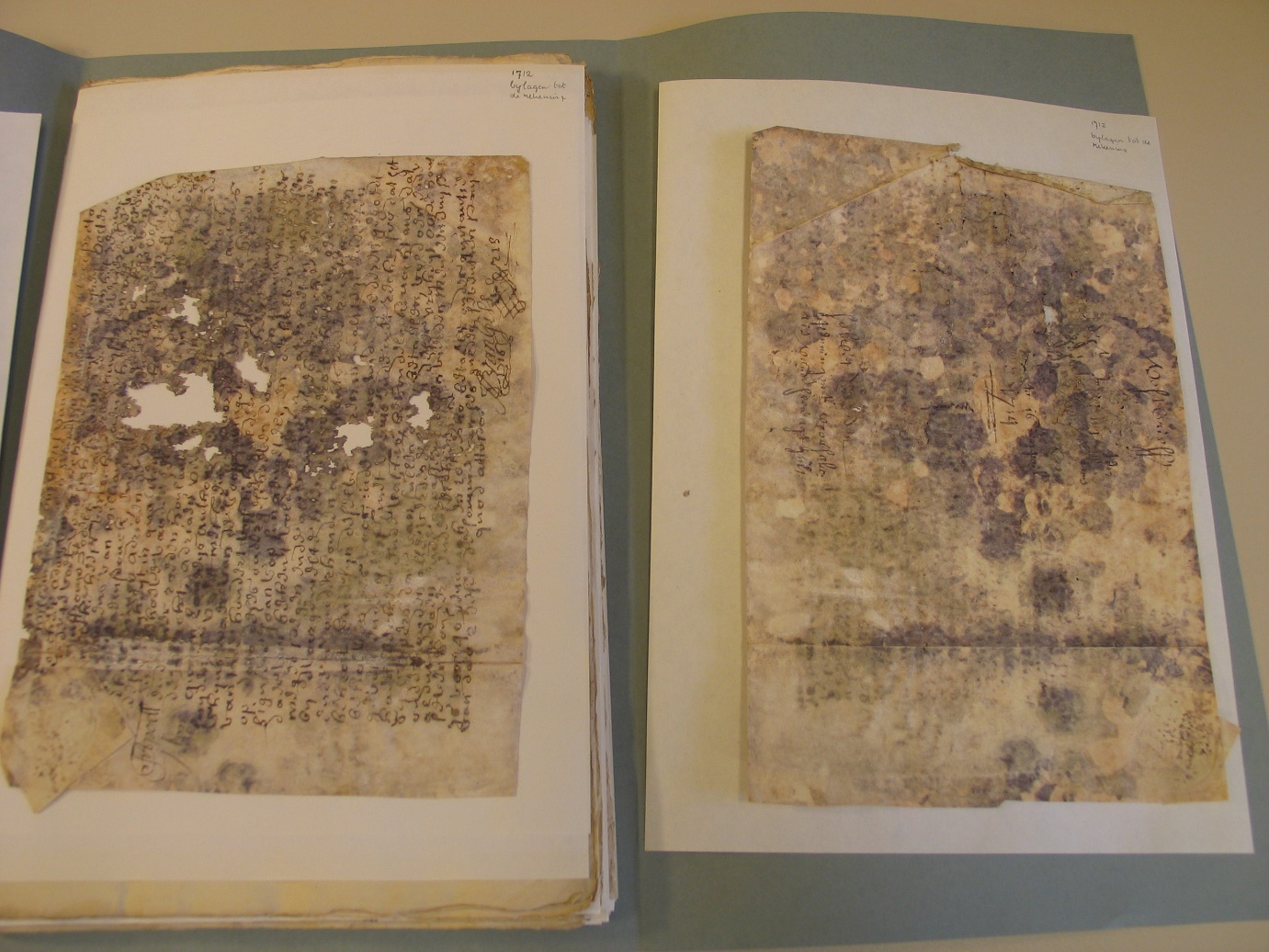 Charters met schimmelschade
Diverse schades in archieven
Vraatschade door het papiervisje
(Familie van de zilvervis)
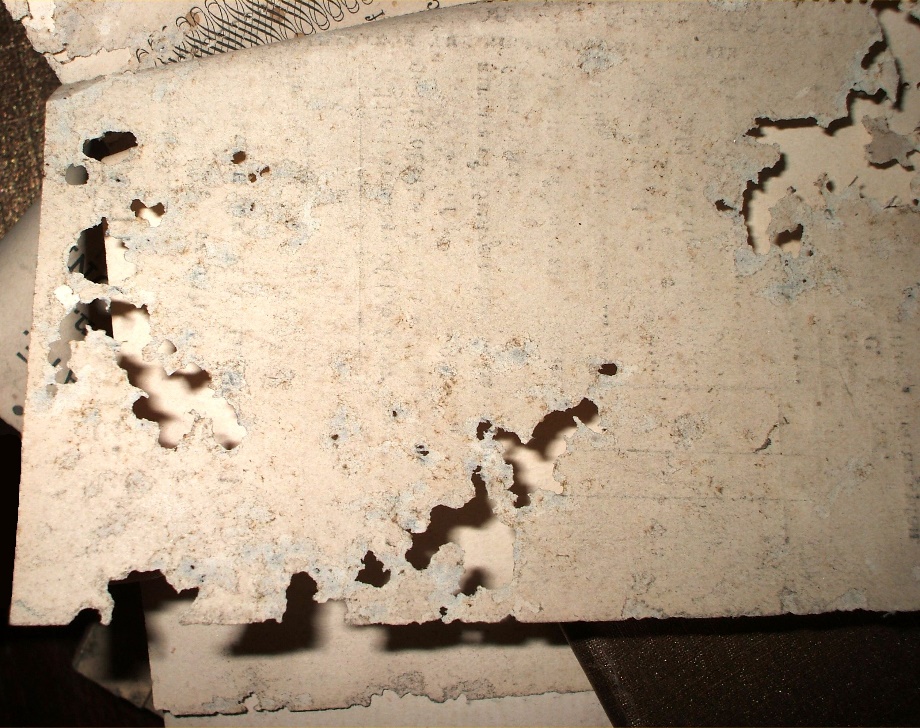 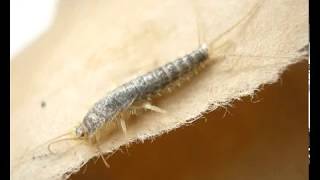 Het papiervisje graast aan het papier-oppervlak waardoor het steeds dunner wordt.
Diverse schades in archieven
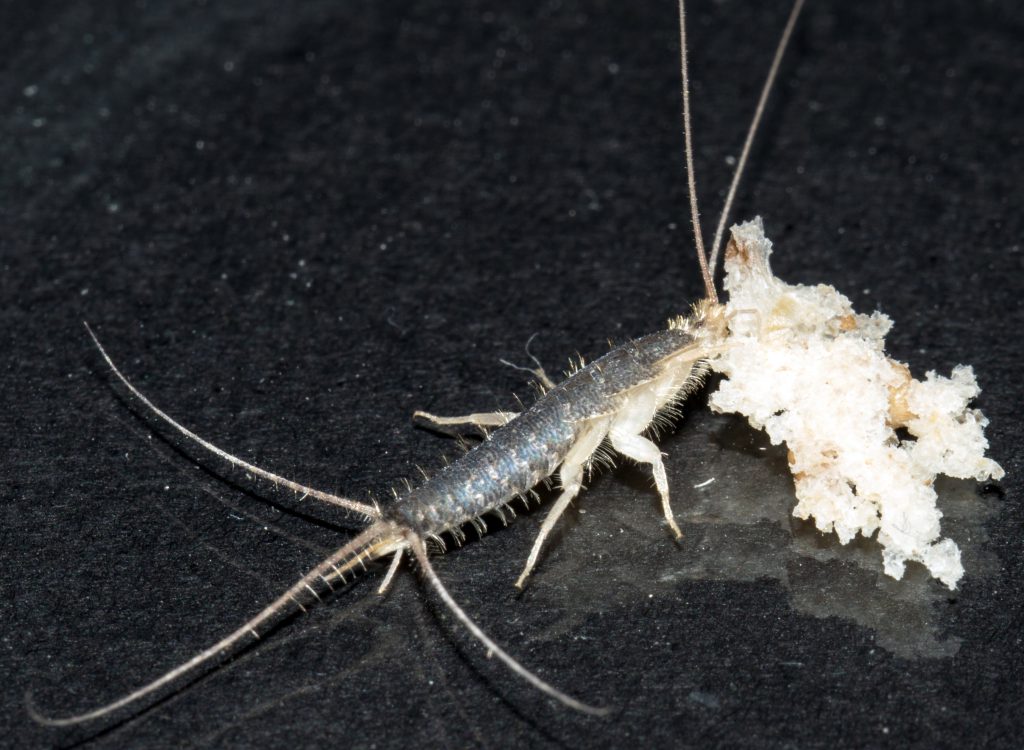 Papiervisje in aktie……
Diverse schades in archieven
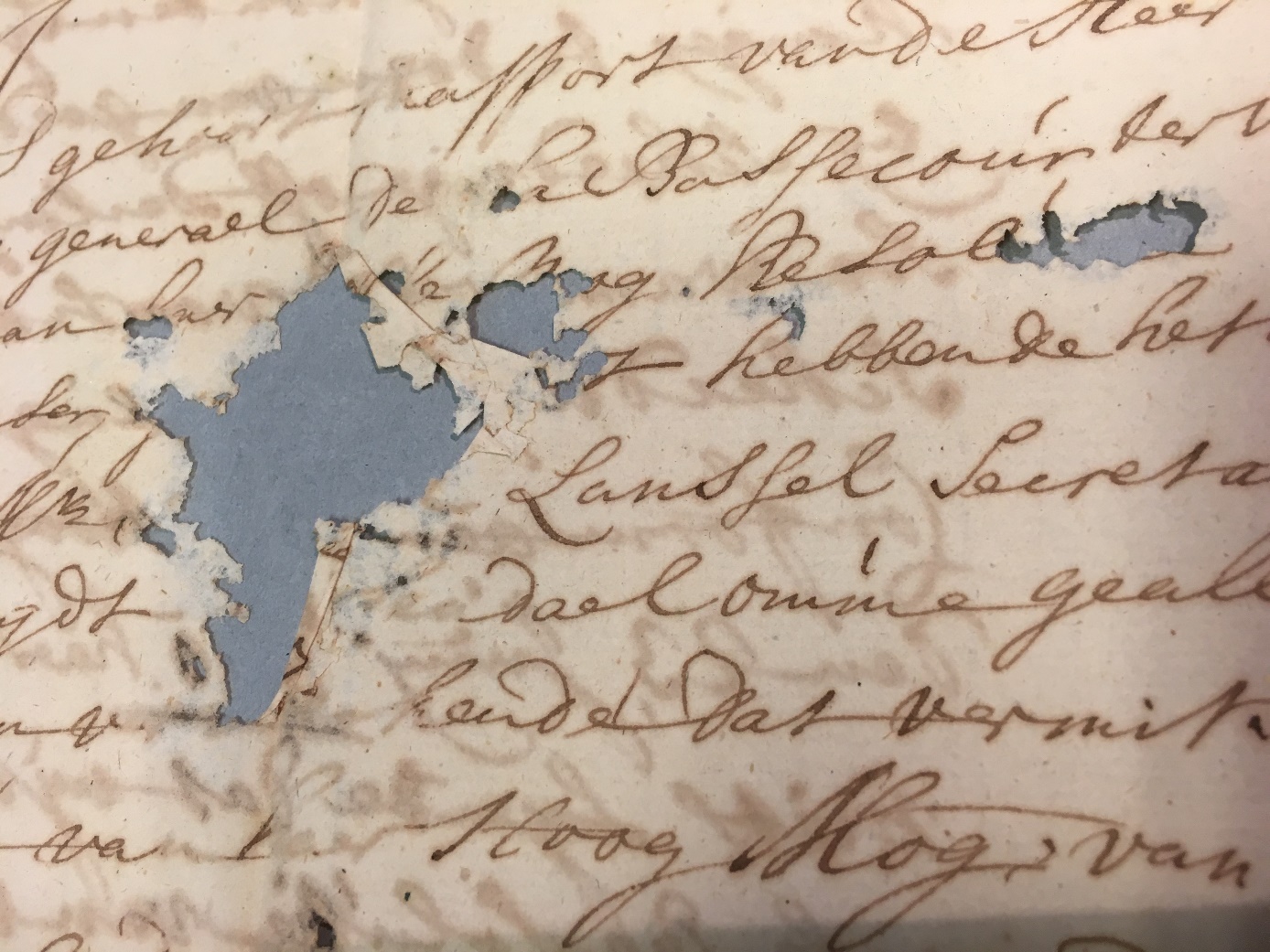 Vraatschade door papiervisje
Diverse schades in archieven
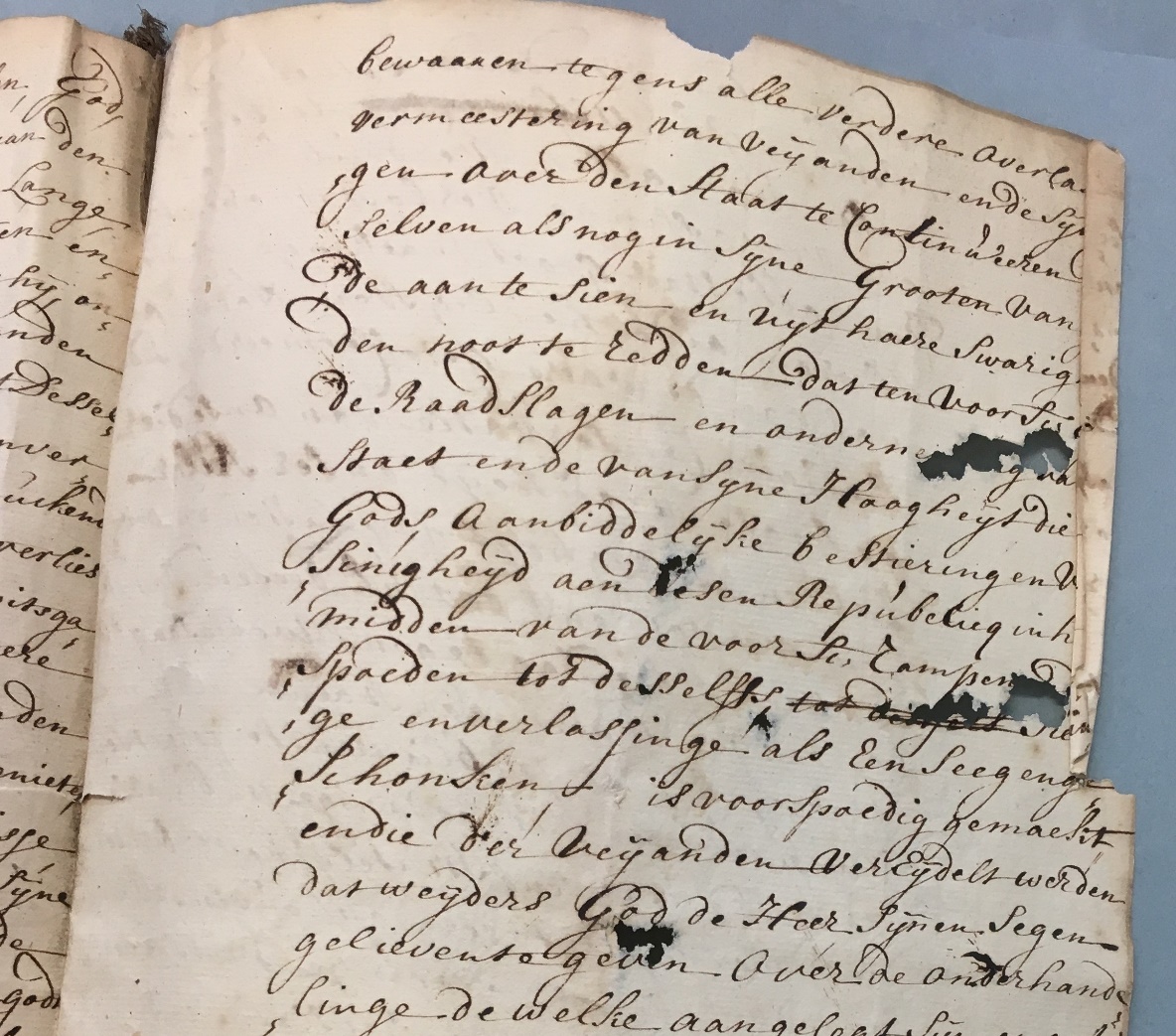 Vraatschade door papiervisje
Diverse schades in archieven
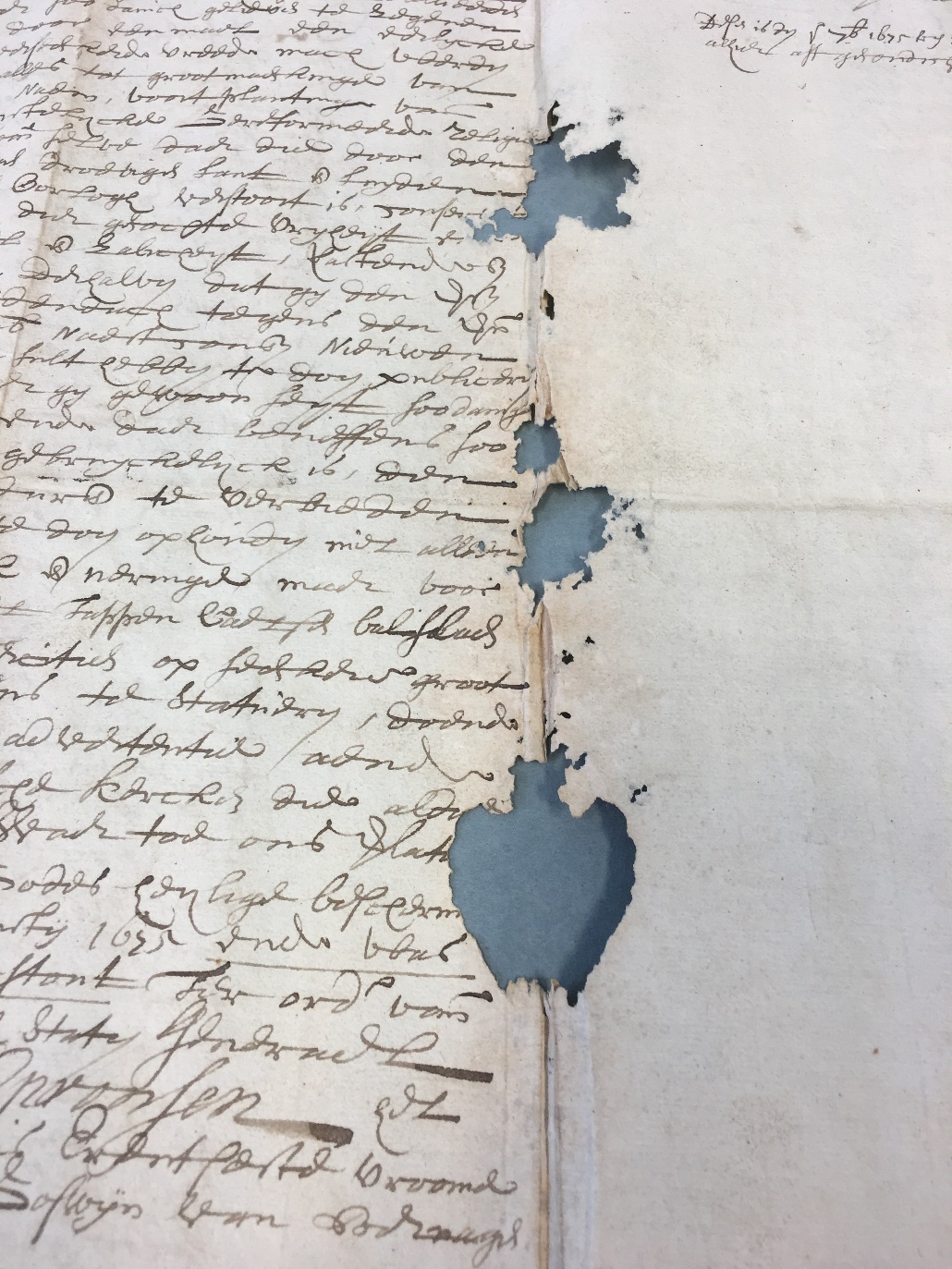 Vraatschade door muis en papiervisje
Diverse schades in archieven
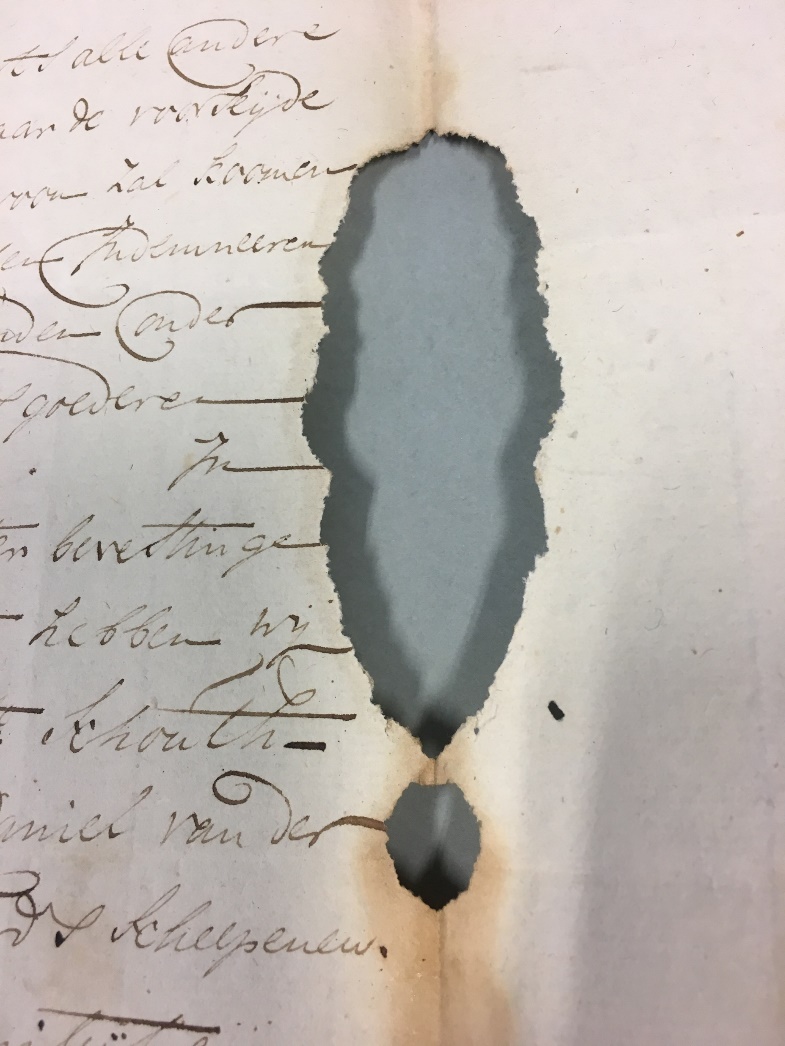 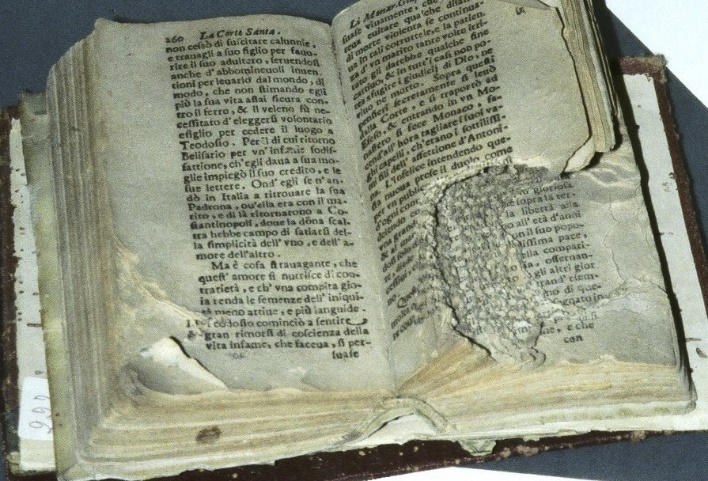 Muizenvraat
Diverse schades in archieven
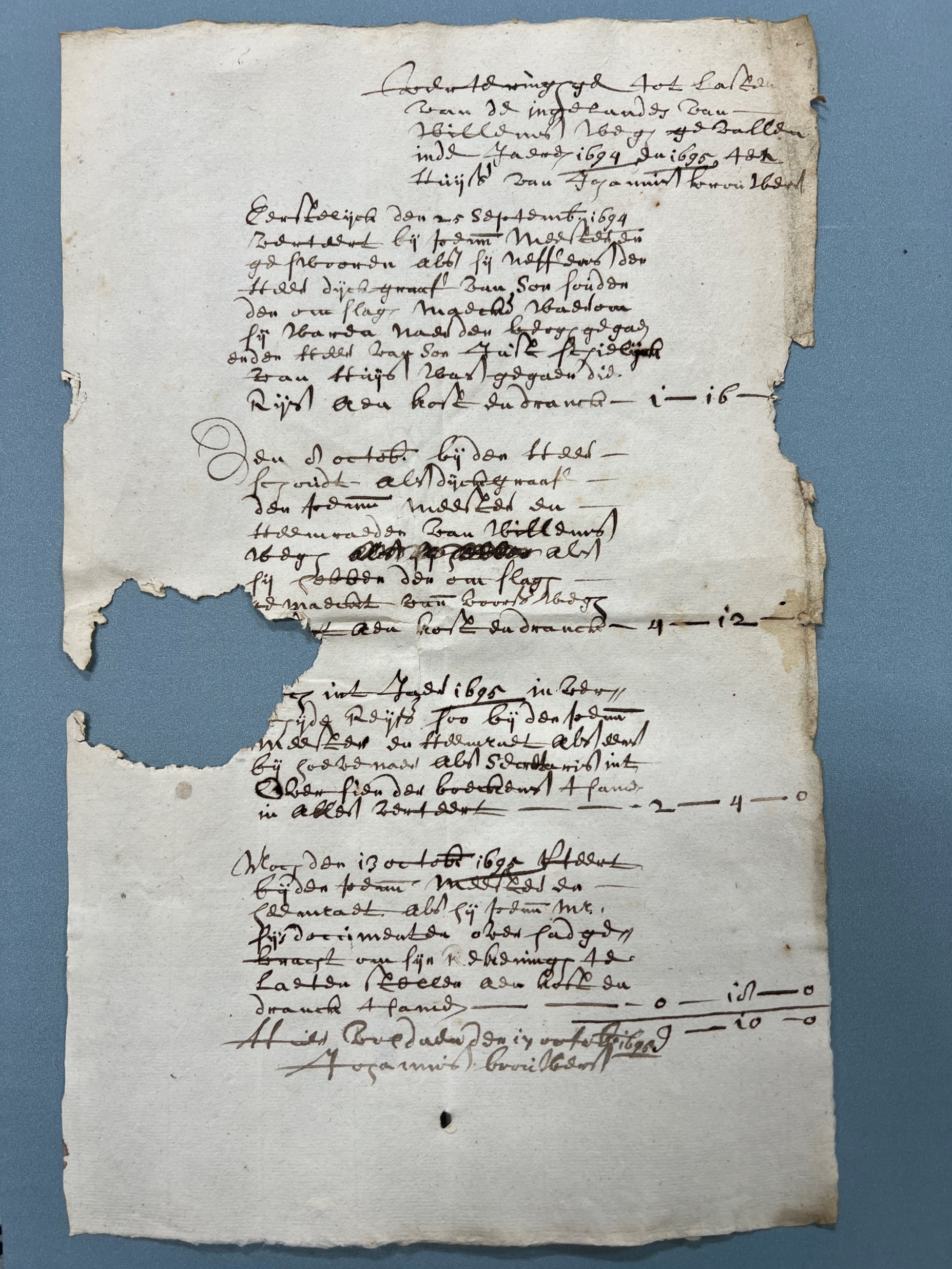 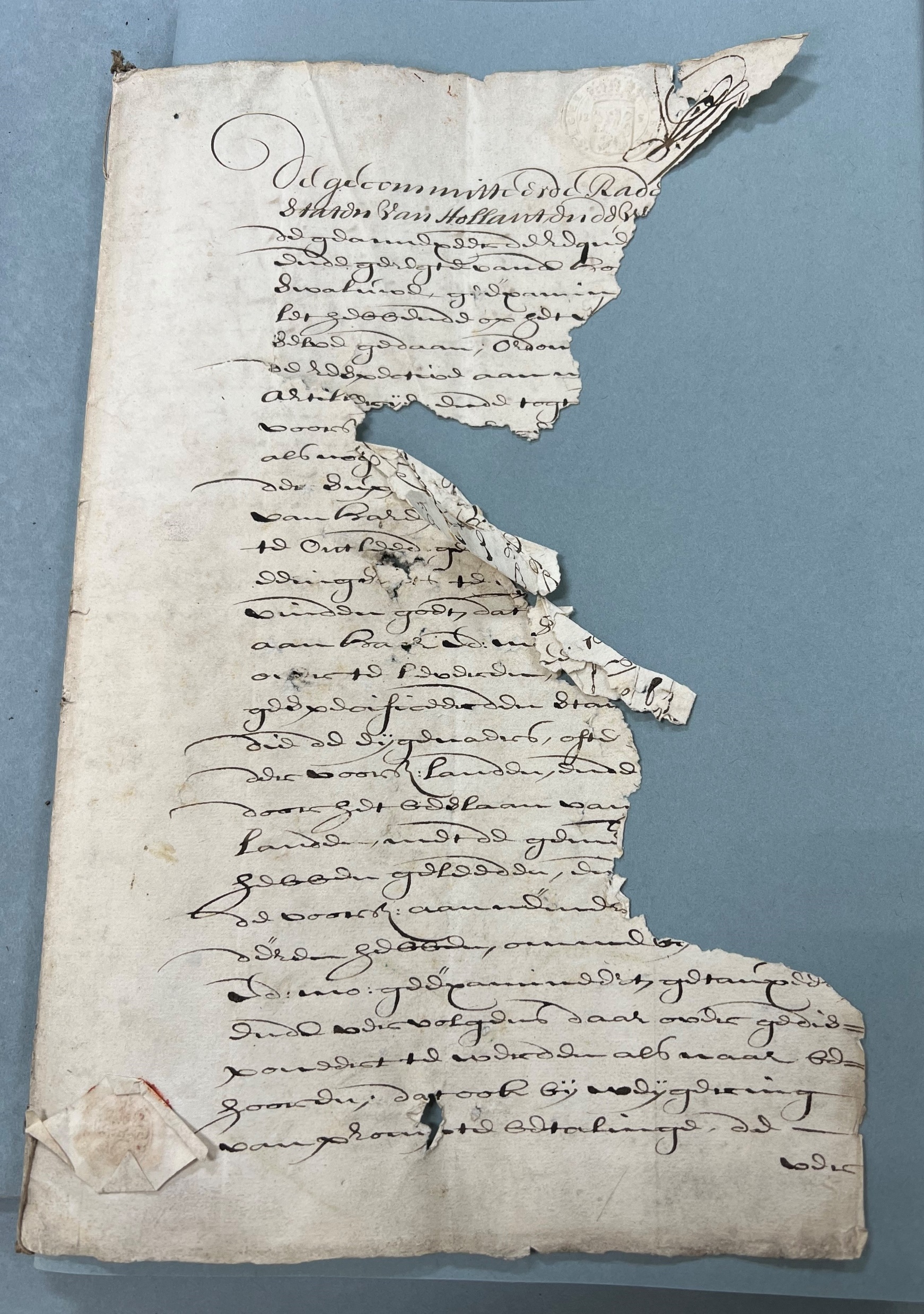 Voorbeelden van muizenvraat
Diverse schades in archieven
De larven van de boktor graven tunnels in het boekblok.

De zgn. boekwurm
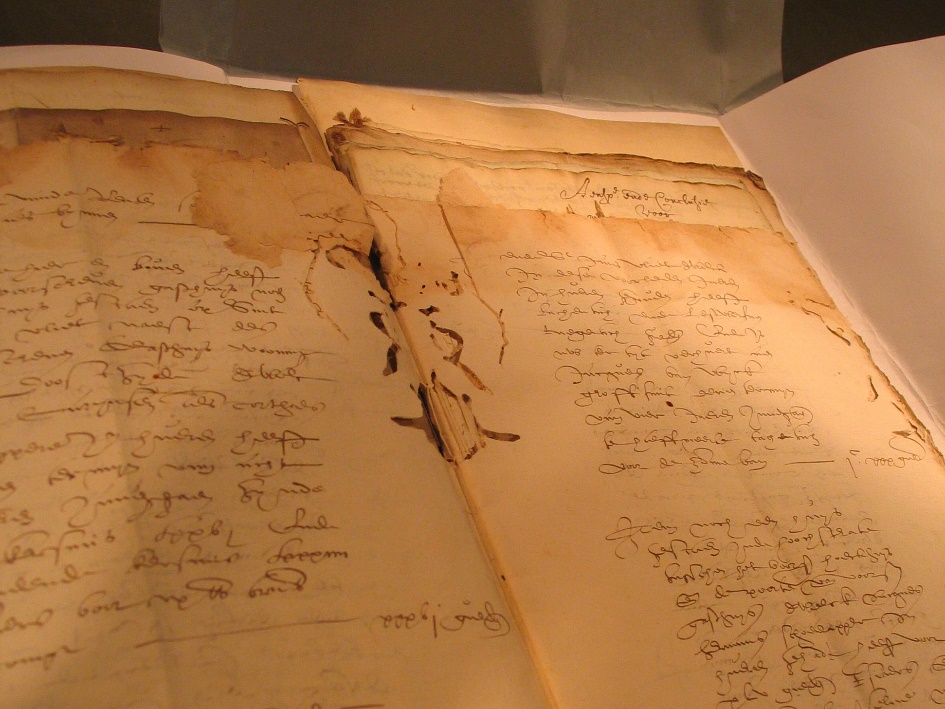 Vraatschade
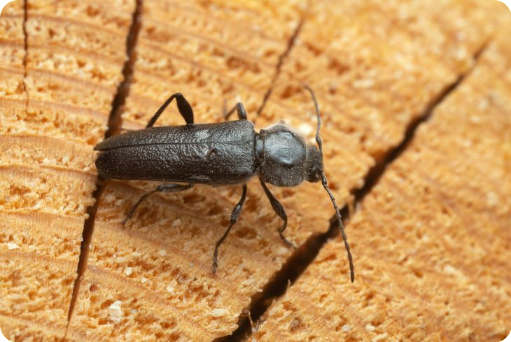 Boktor
Diverse schades in archieven
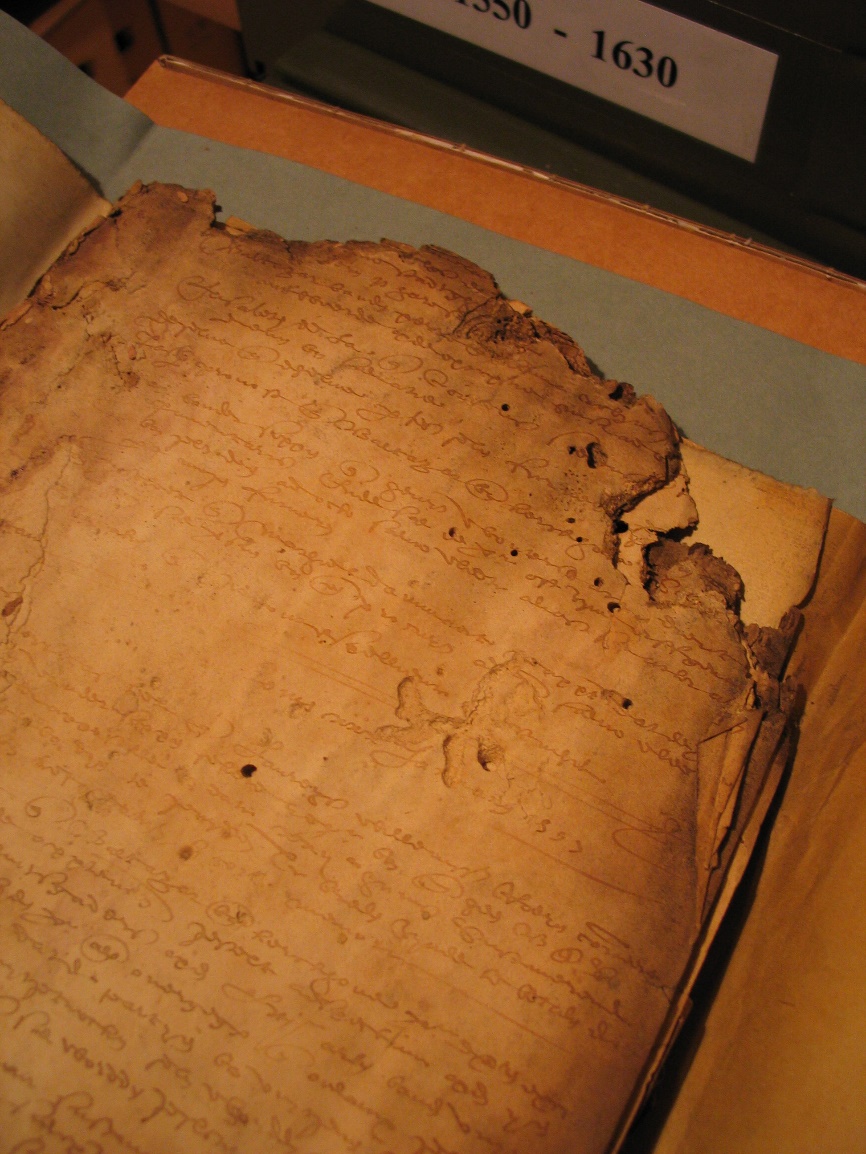 Vervilting en vraat-schade door muis, houtworm en papiervis
Diverse schades in archieven
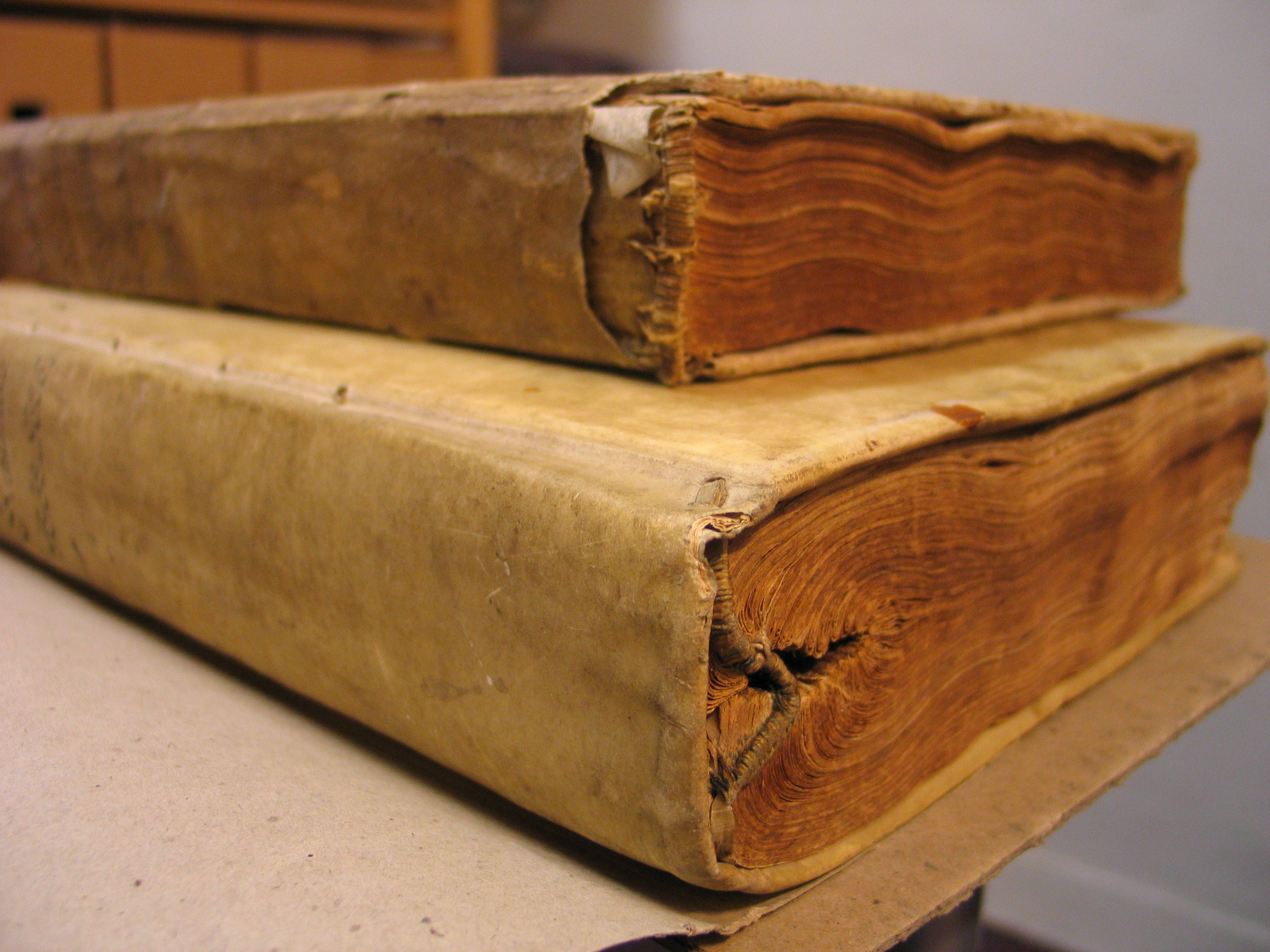 Perkamenten band met een zgn. snoekbek
Diverse schades in archieven
Soms treffen we nog wat ongenode gasten aan…..
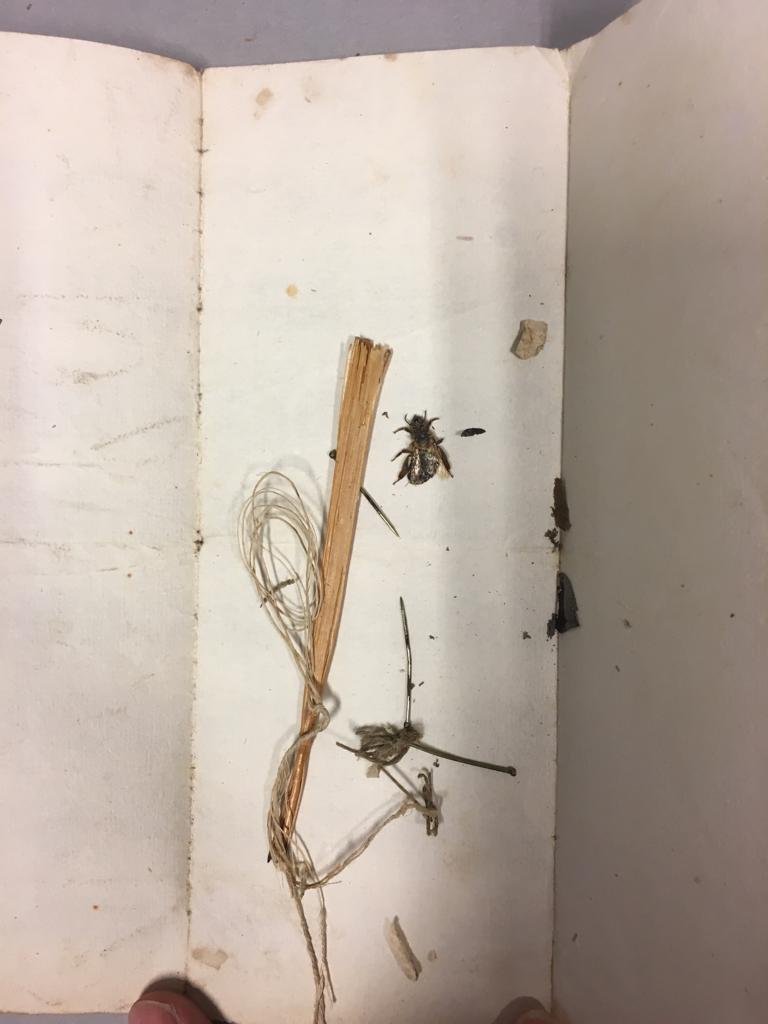 Diverse schades in archieven
…. zoals deze (mogelijke) Akkerdisteldans- vlieg*

(*volgens de ObsIdentify-app)
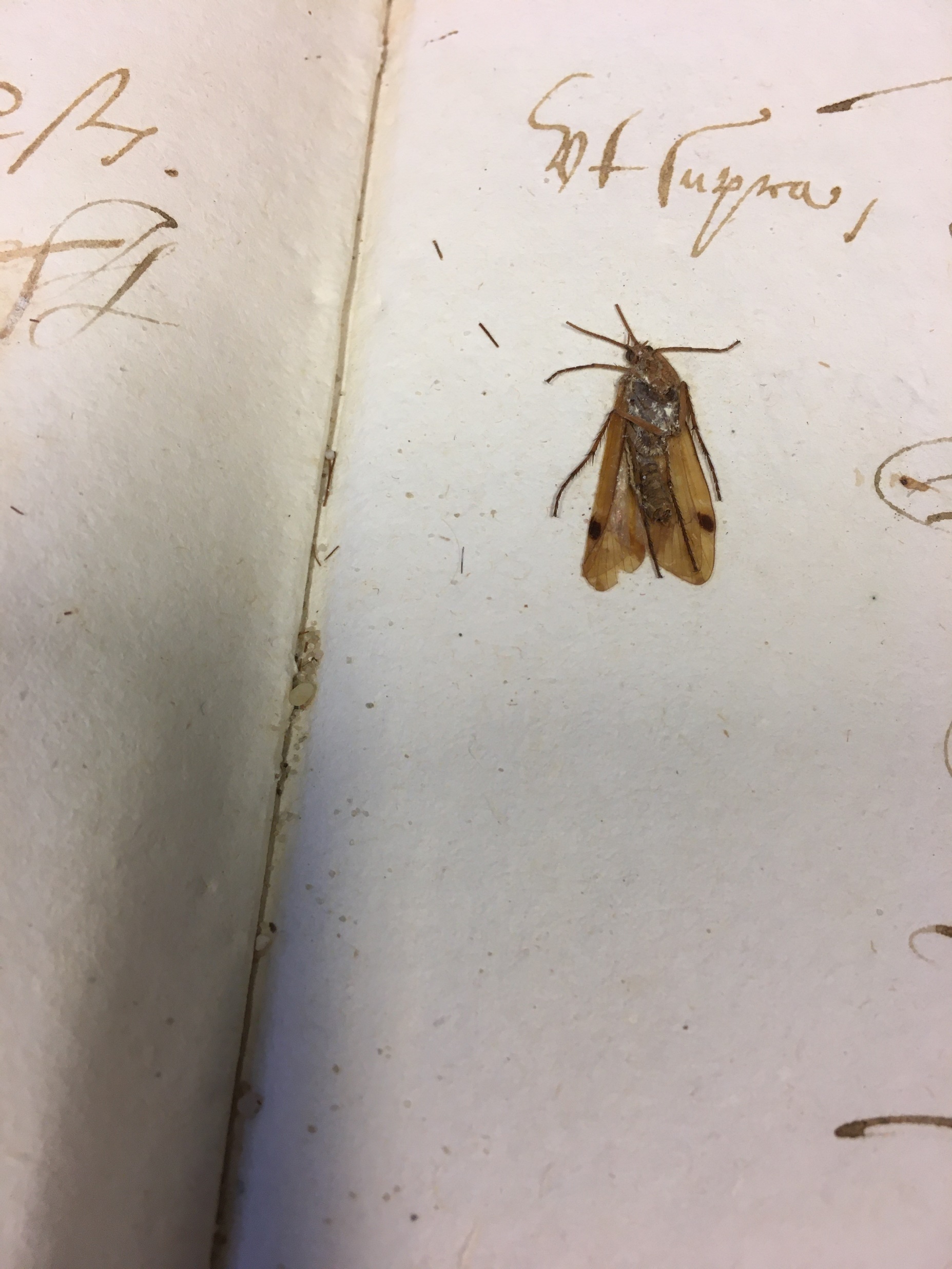 Diverse schades in archieven
…. of andere ongerechtigheden
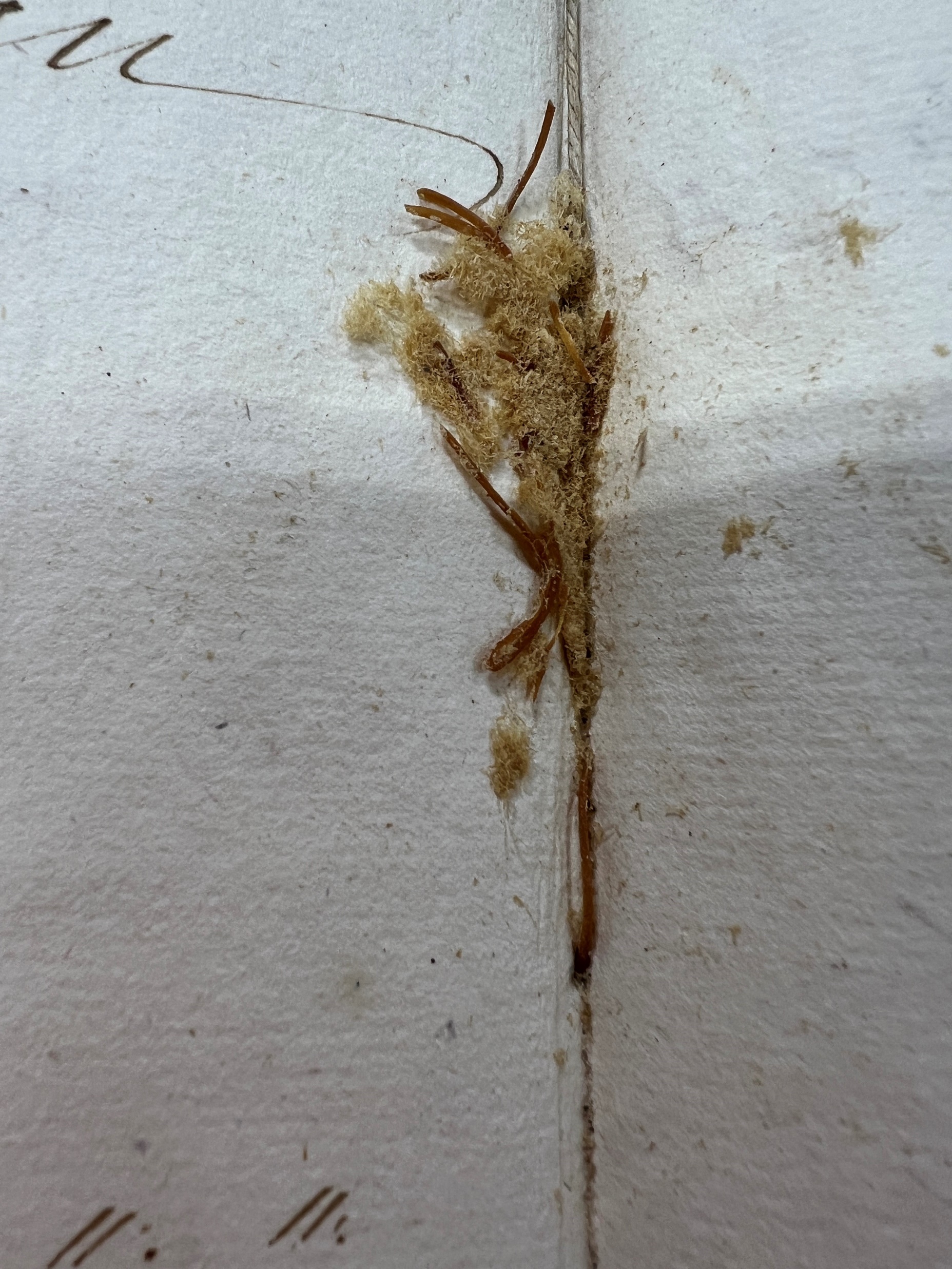 Diverse schades in archieven
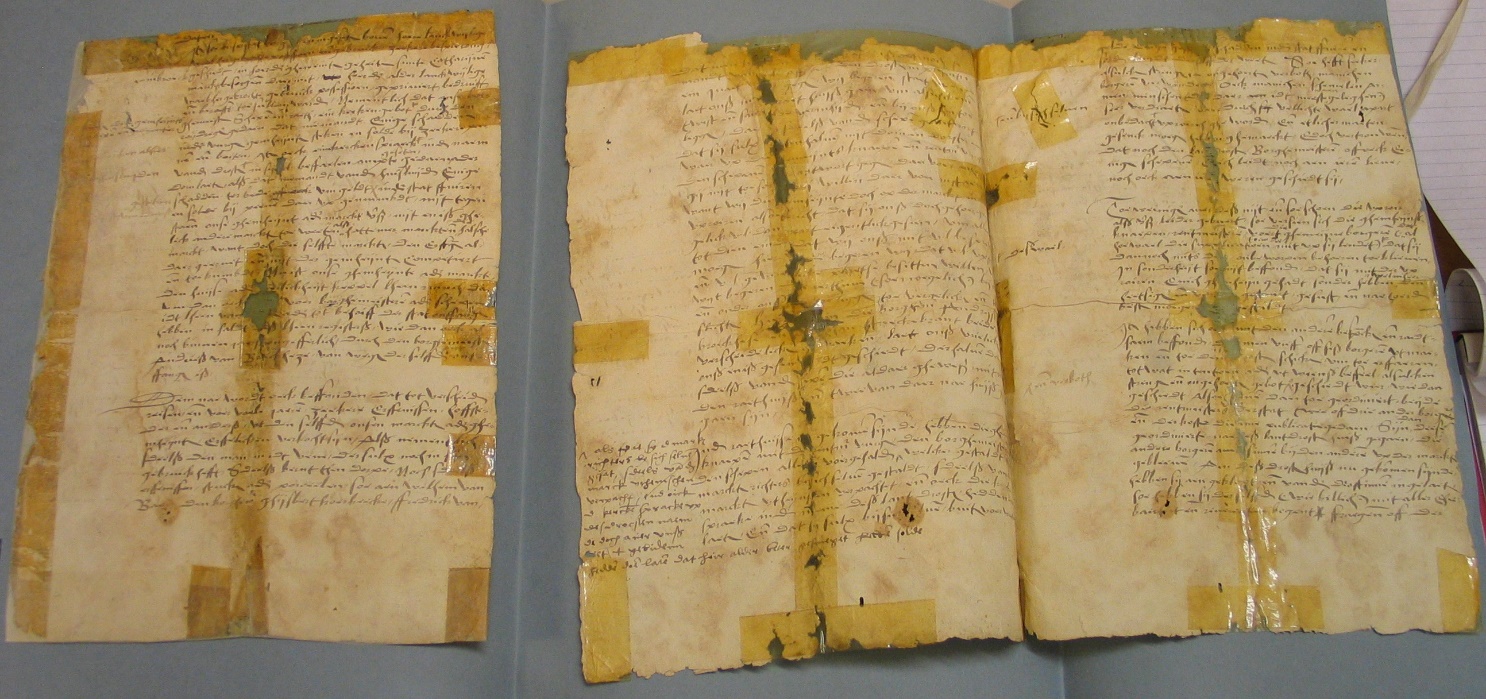 Plakband

Ook de mens kan schade toe-brengen aan archiefstukken!
Diverse schades in archieven
Een oude reparatie

Toen er nog geen plakband bestond….
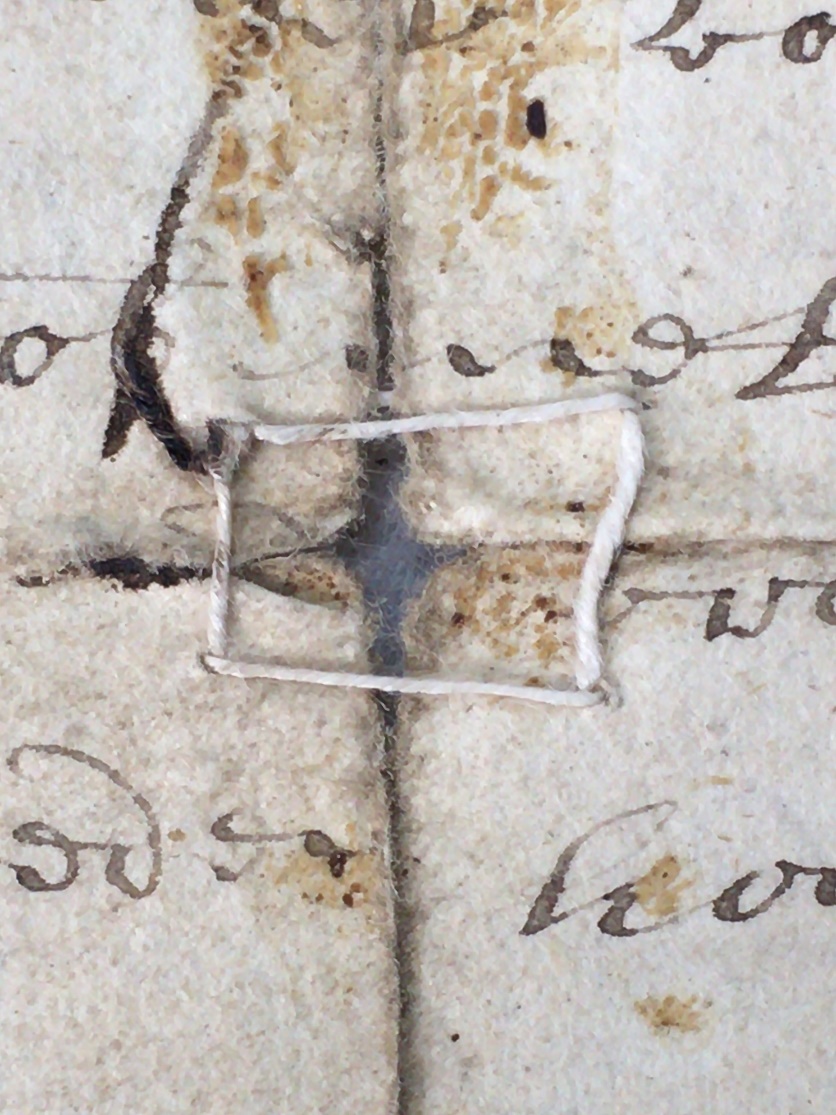 Diverse schades in archieven
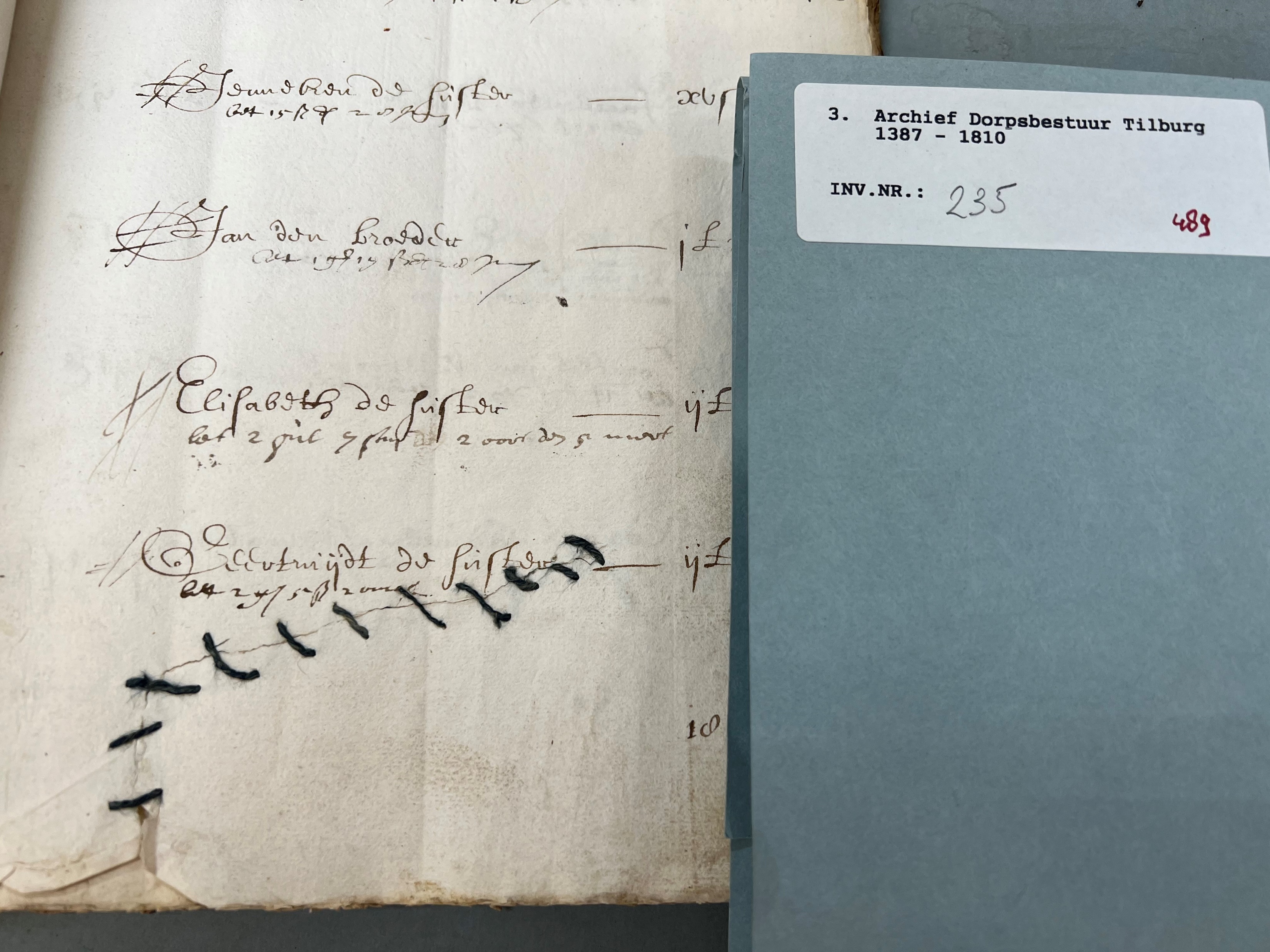 Nog een oude reparatie
Diverse schades in archieven
Ook roest, ontstaan door ingebrachte metalen objecten zoals deze lias, brengen schade   toe wanneer de luchtvochtigheid     te hoog is.
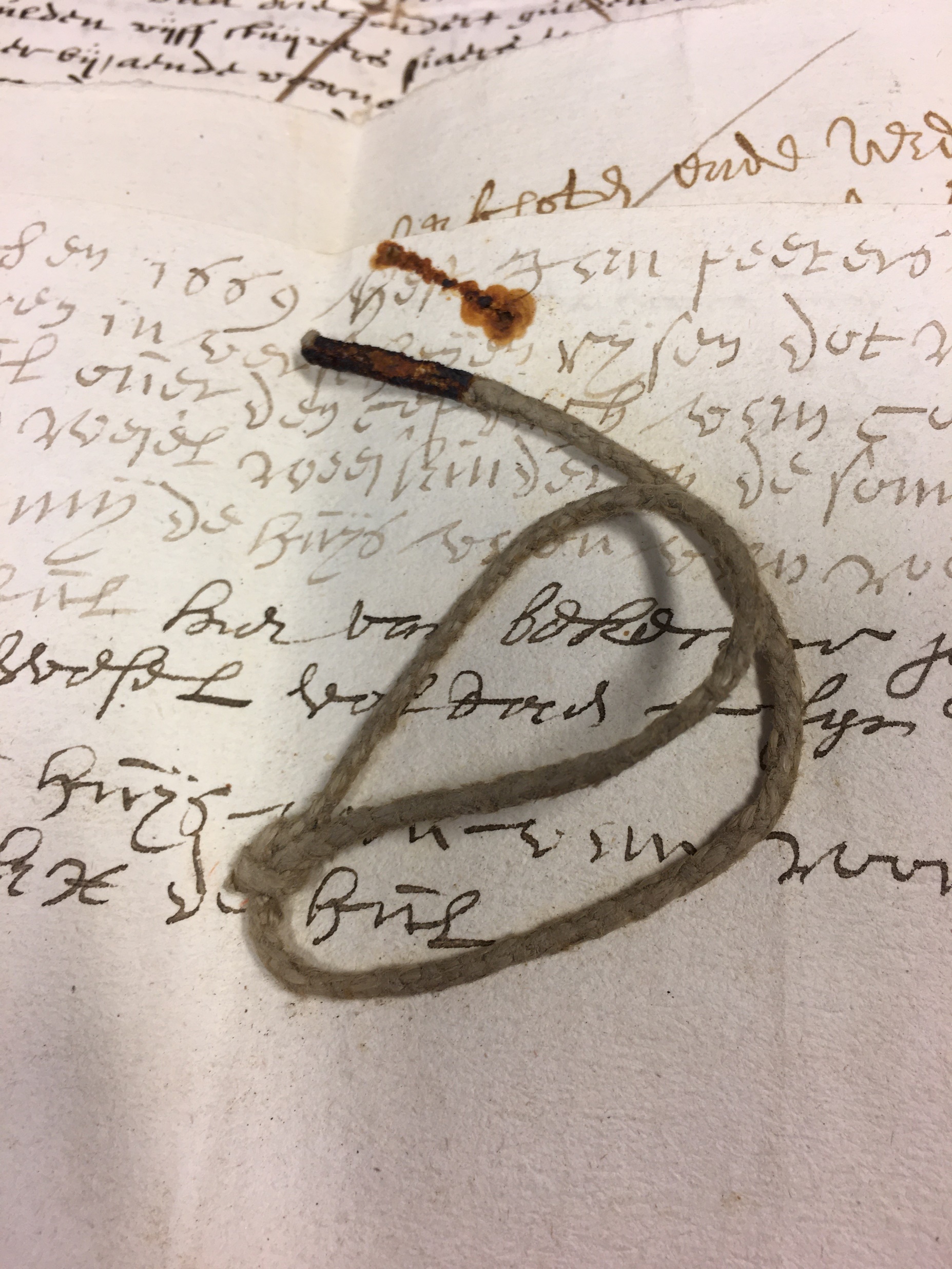 Diverse schades in archieven
Deze manier van opbergen is niet erg toegankelijk
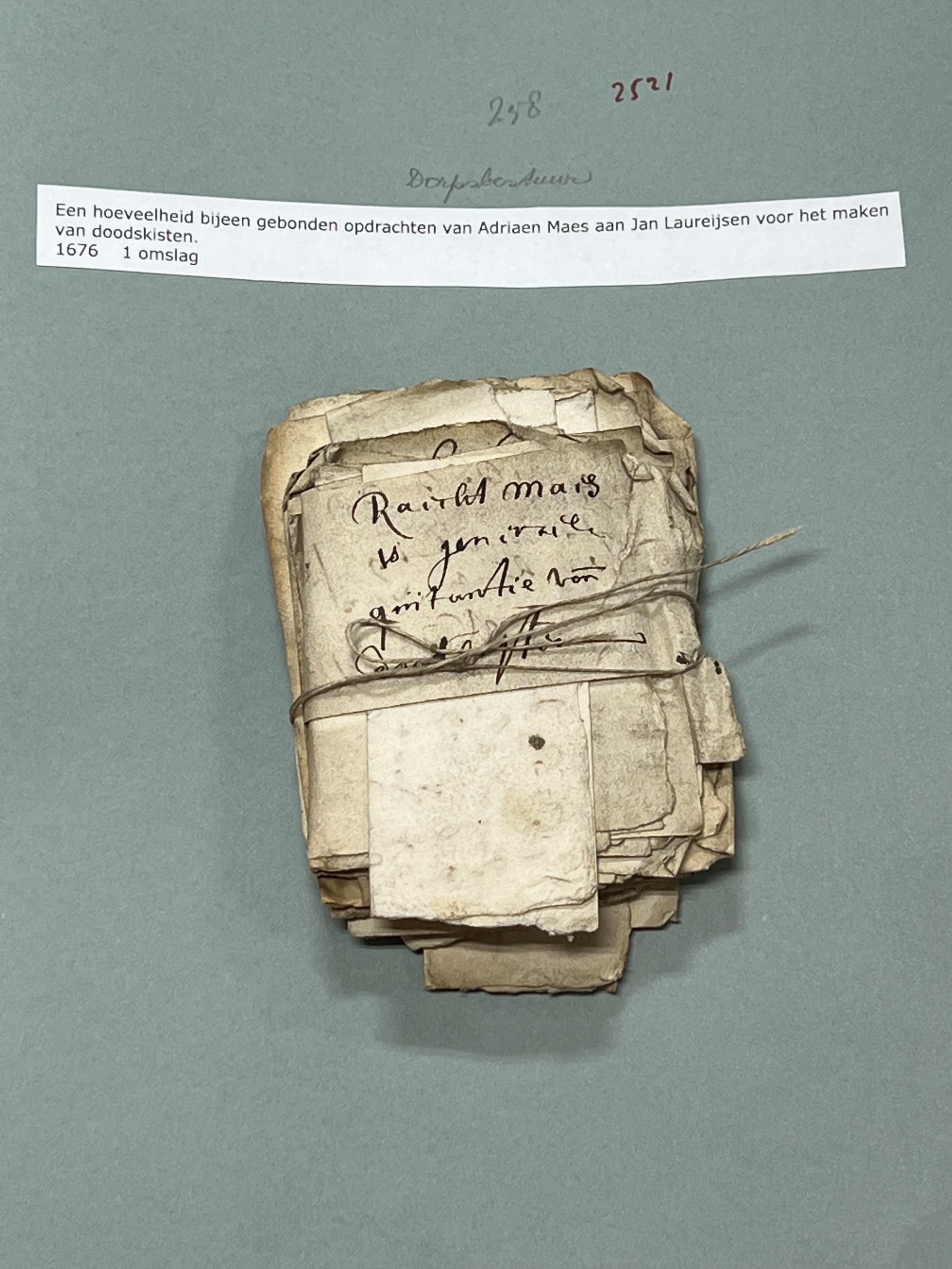 Diverse schades in archieven
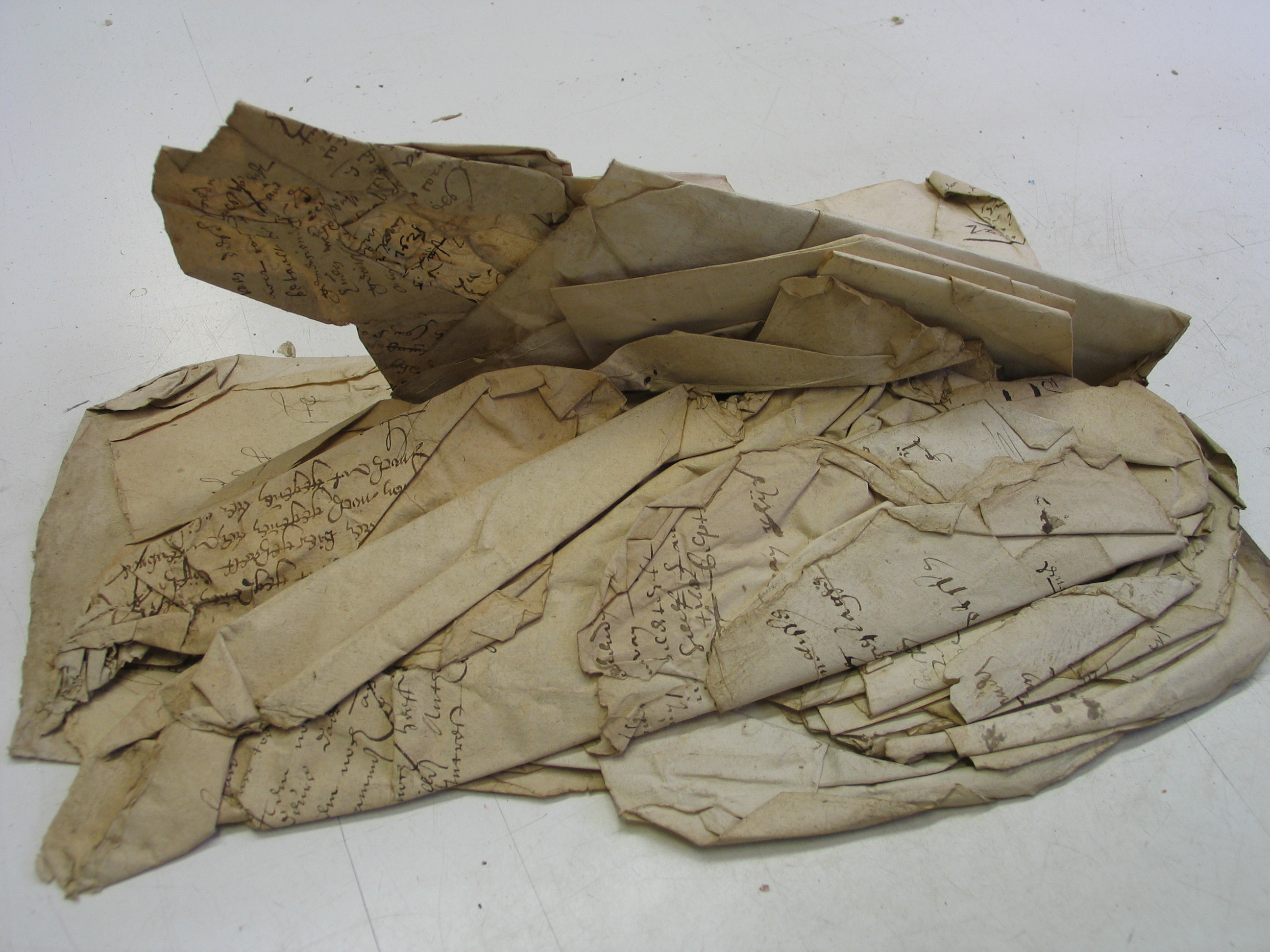 Niet toegankelijk archief
Diverse schades in archieven
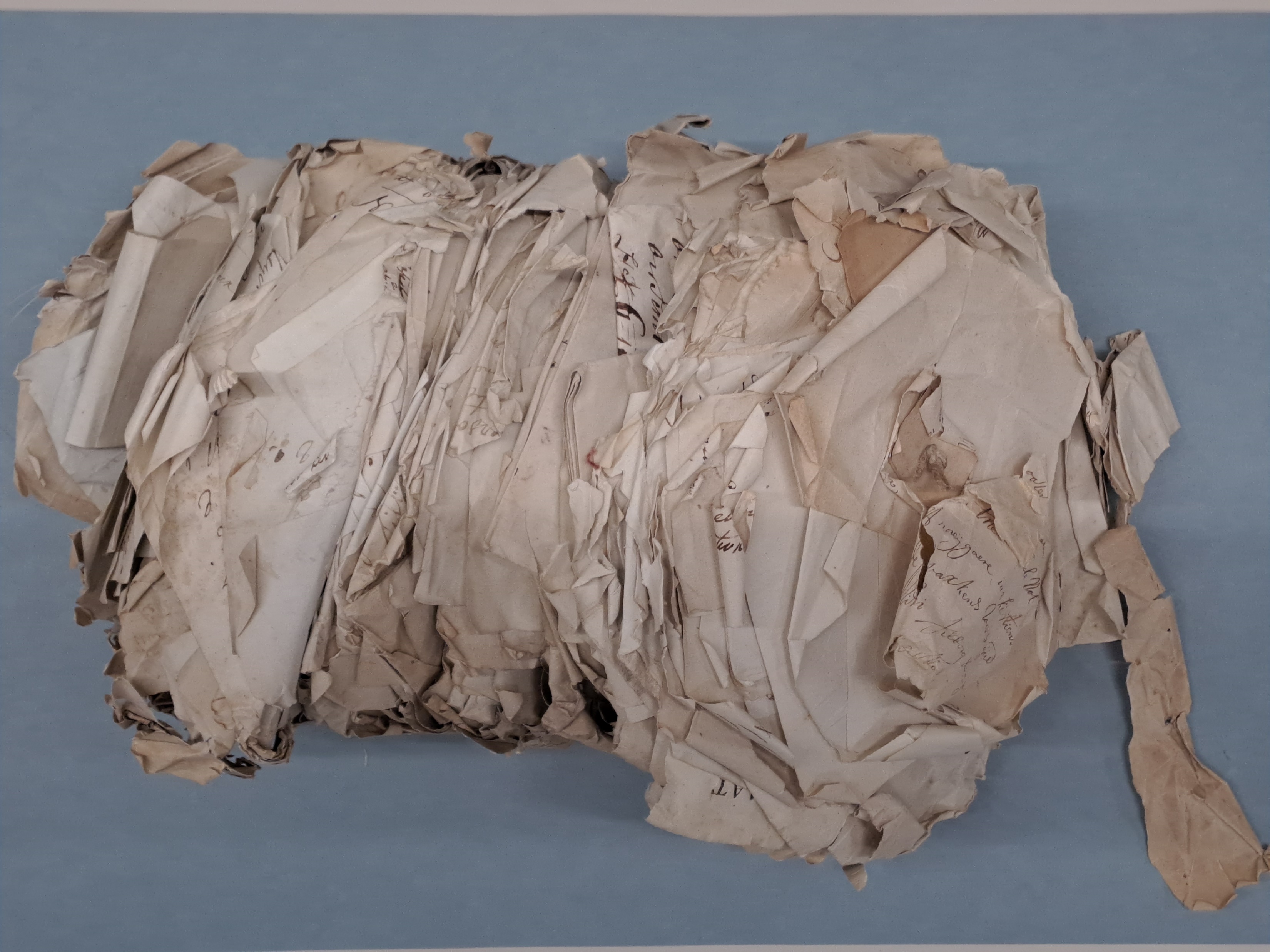 Niet toegankelijk archief: zgn. Lias
Diverse schades in archieven
Vroeger maakte men de schrijfinkt zelf. 
Deze watervaste ijzer-gallusinkten worden gevormd door een reactie tussen looizuur en een metaalzout (bv. ijzer(II)sulfaat)
Het ijzer in de inkt kan gaan ‘roesten’ waardoor het door het papier vreet.               Dit verschijnsel heet: INKTVRAAT
Diverse schades in archieven
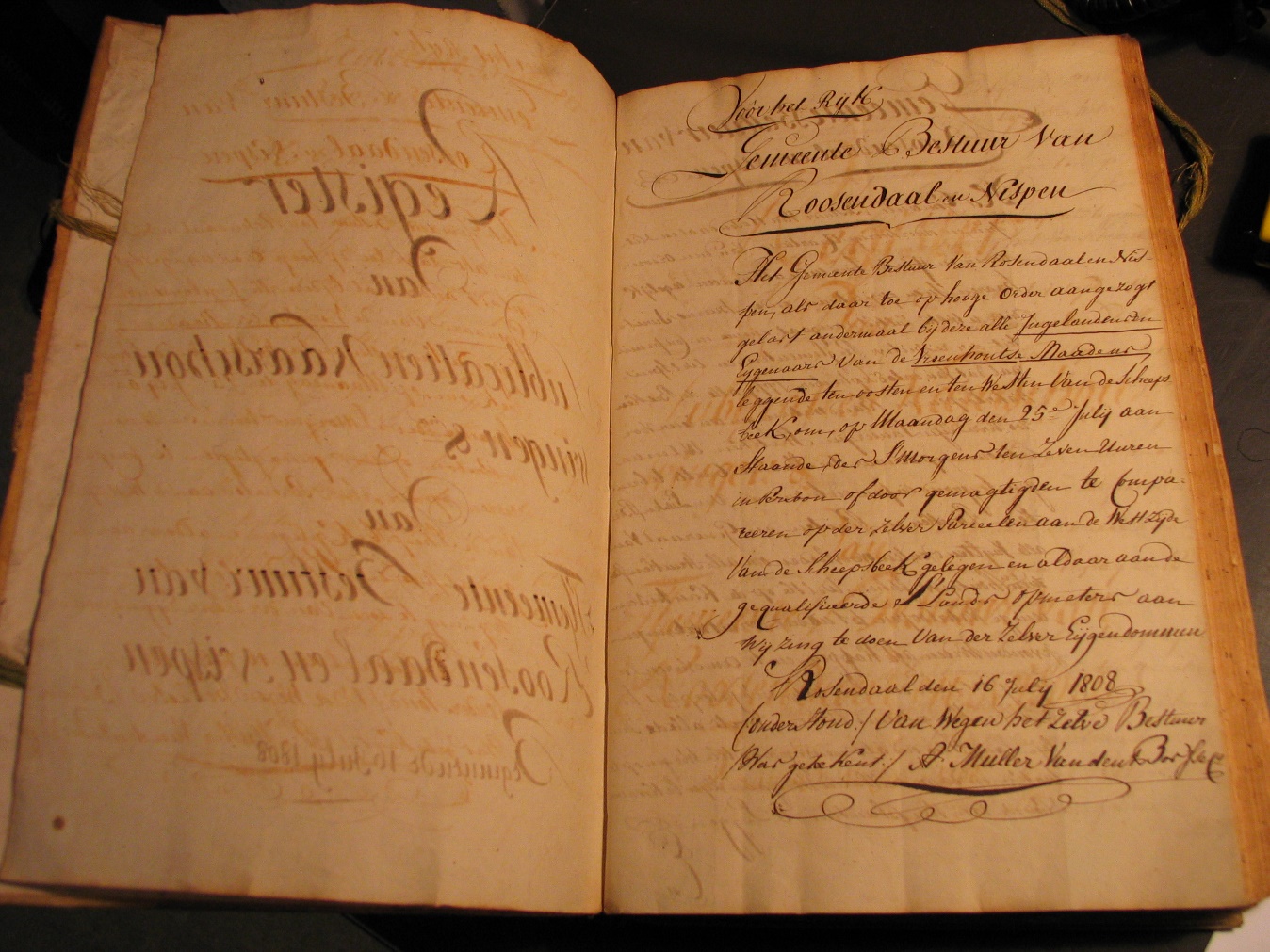 Inktvraat graad 2
Diverse schades in archieven
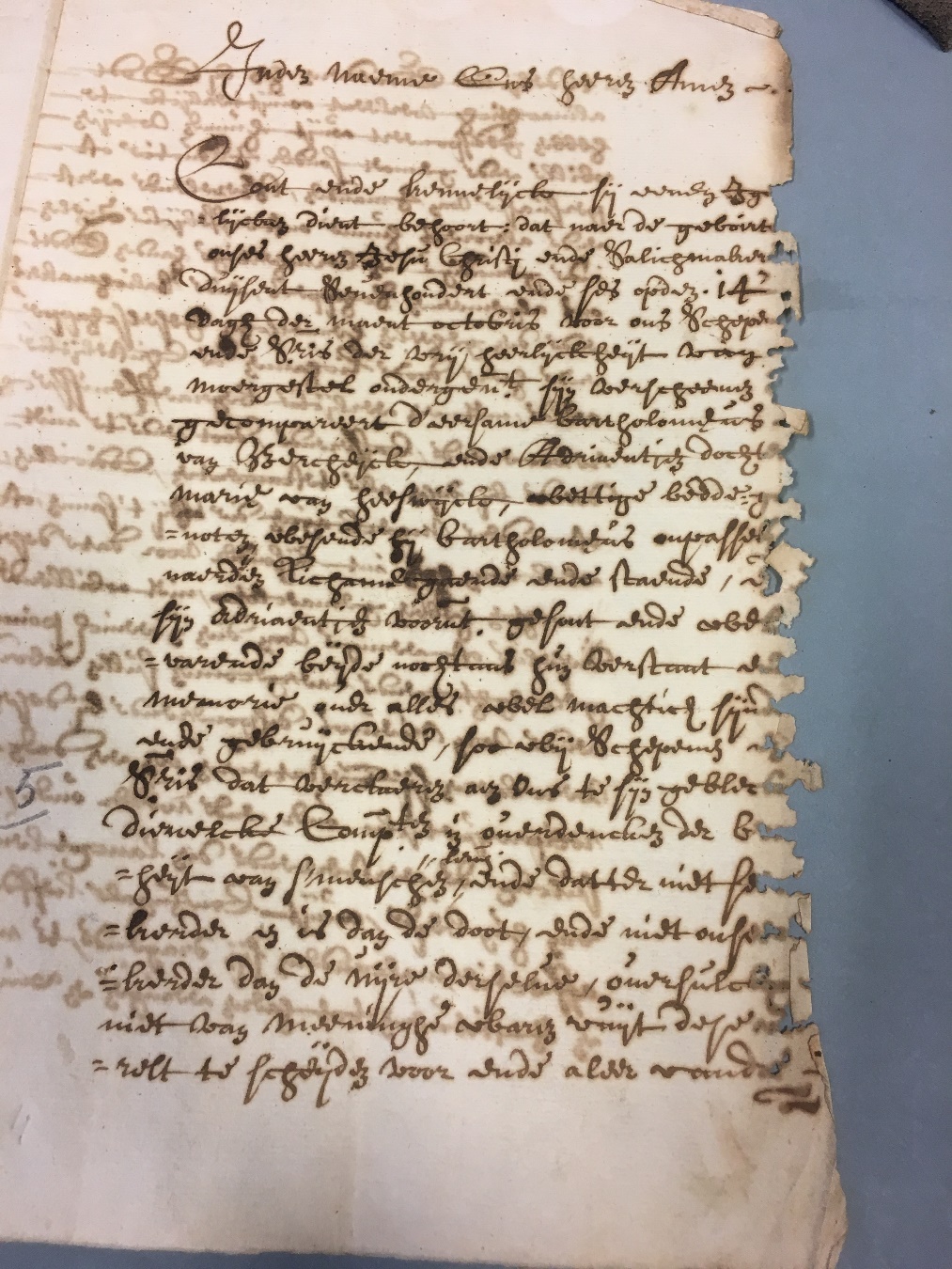 Inktvraat graad 3
Diverse schades in archieven
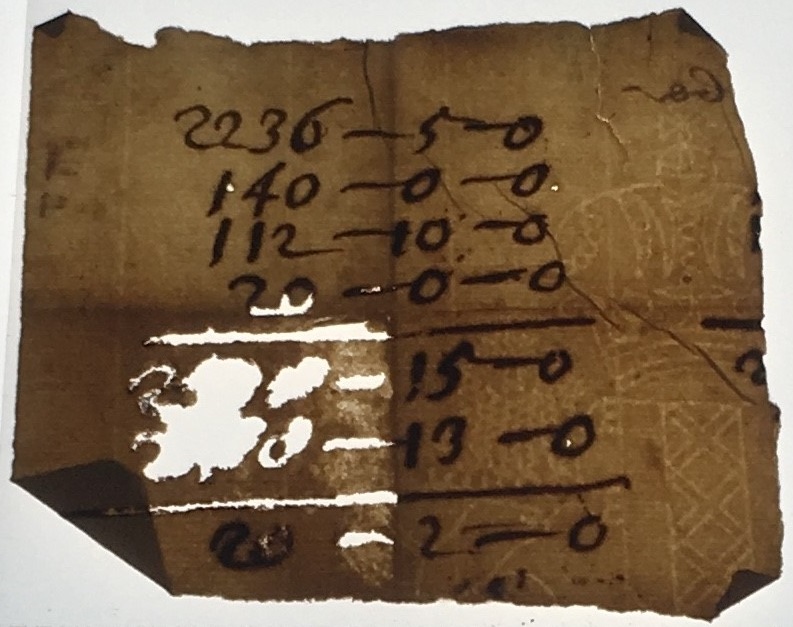 Inktvraat graad 4
Diverse schades in archieven
Maar er kan natuurlijk ook gewoon een inktpot omvallen…..
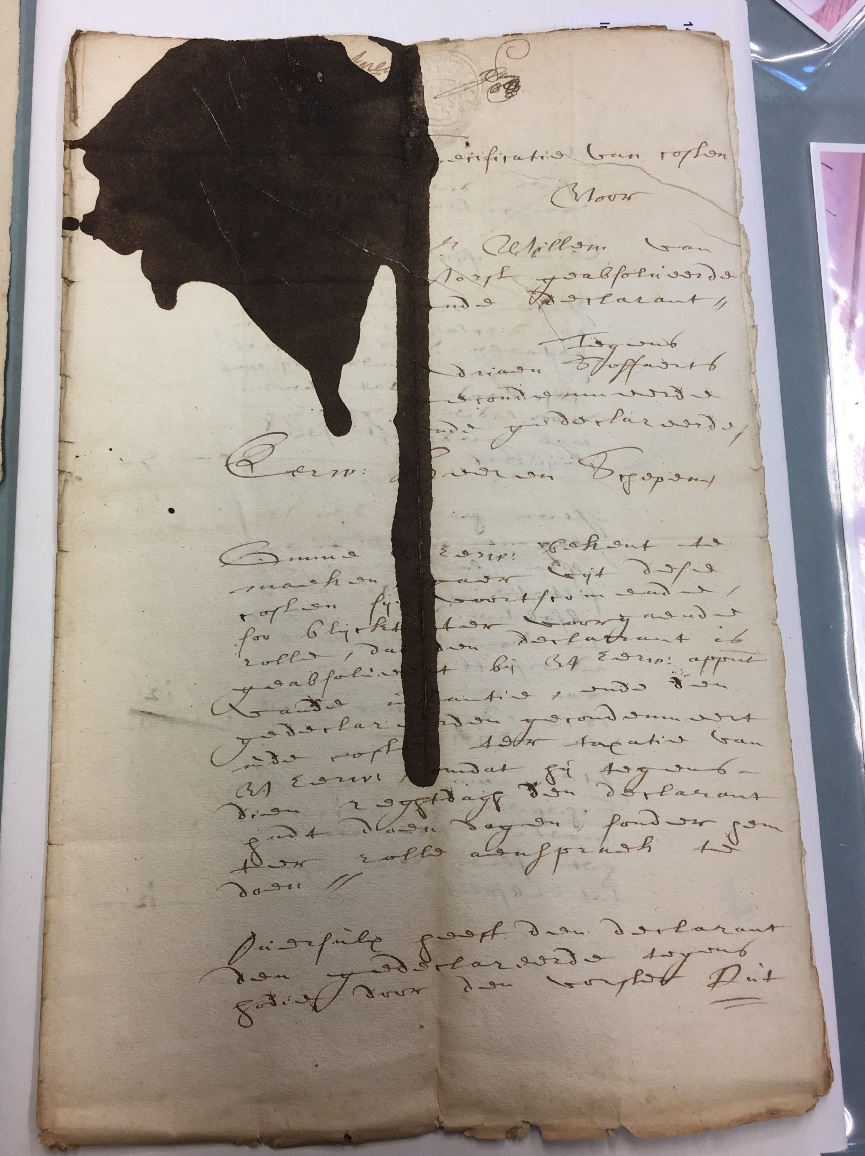 Diverse schades in archieven
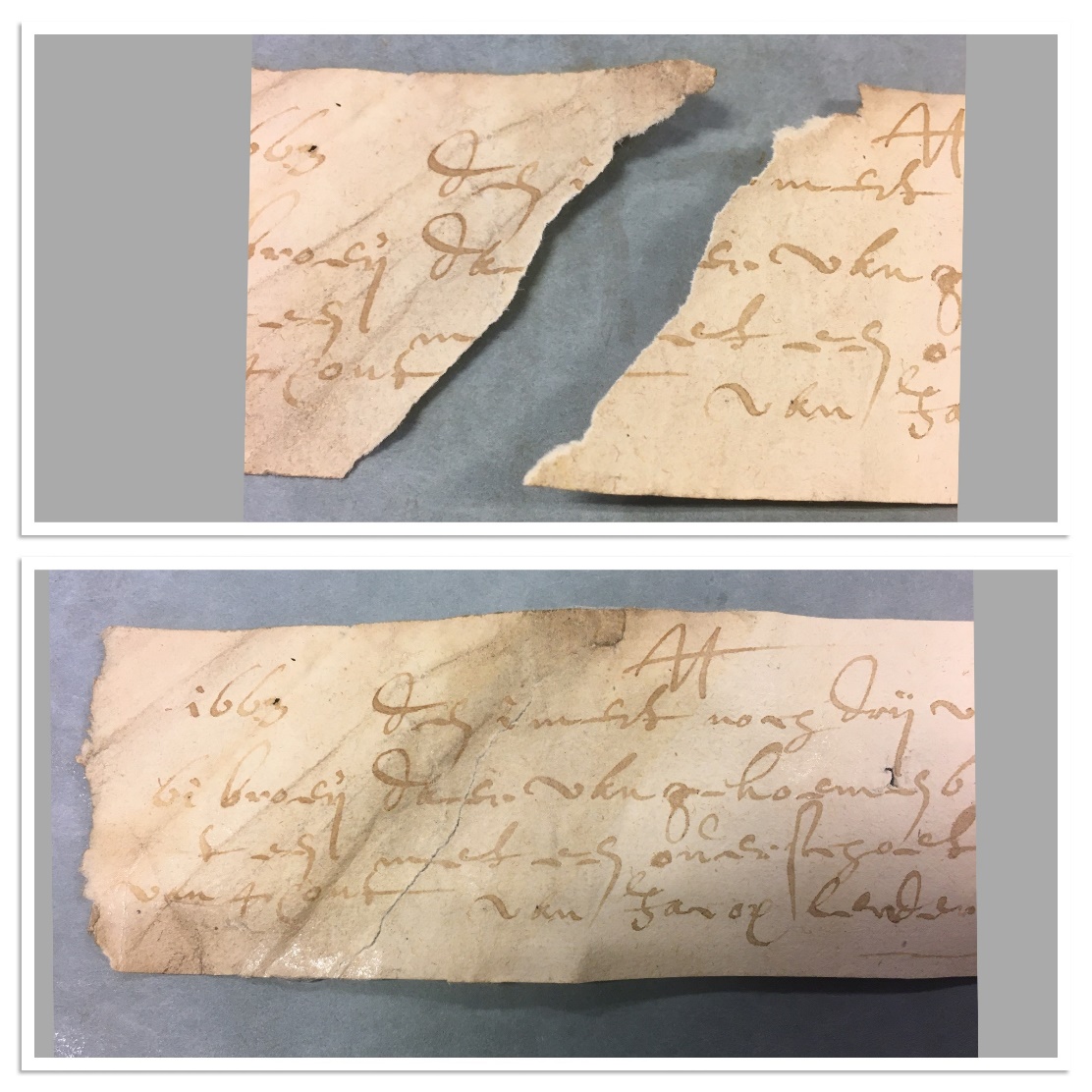 Gescheurde documenten worden gerepareerd
Diverse schades in archieven
Gelukkig zijn het niet altijd dramatische zaken die we in de archiefstukken tegenkomen. 

Er bevinden zich ook hele mooie schatten in depot…..
Diverse schades in archieven
Zoals het oudste archiefstuk.



Een charter uit
1269, dat is      755 jaar       oud…..
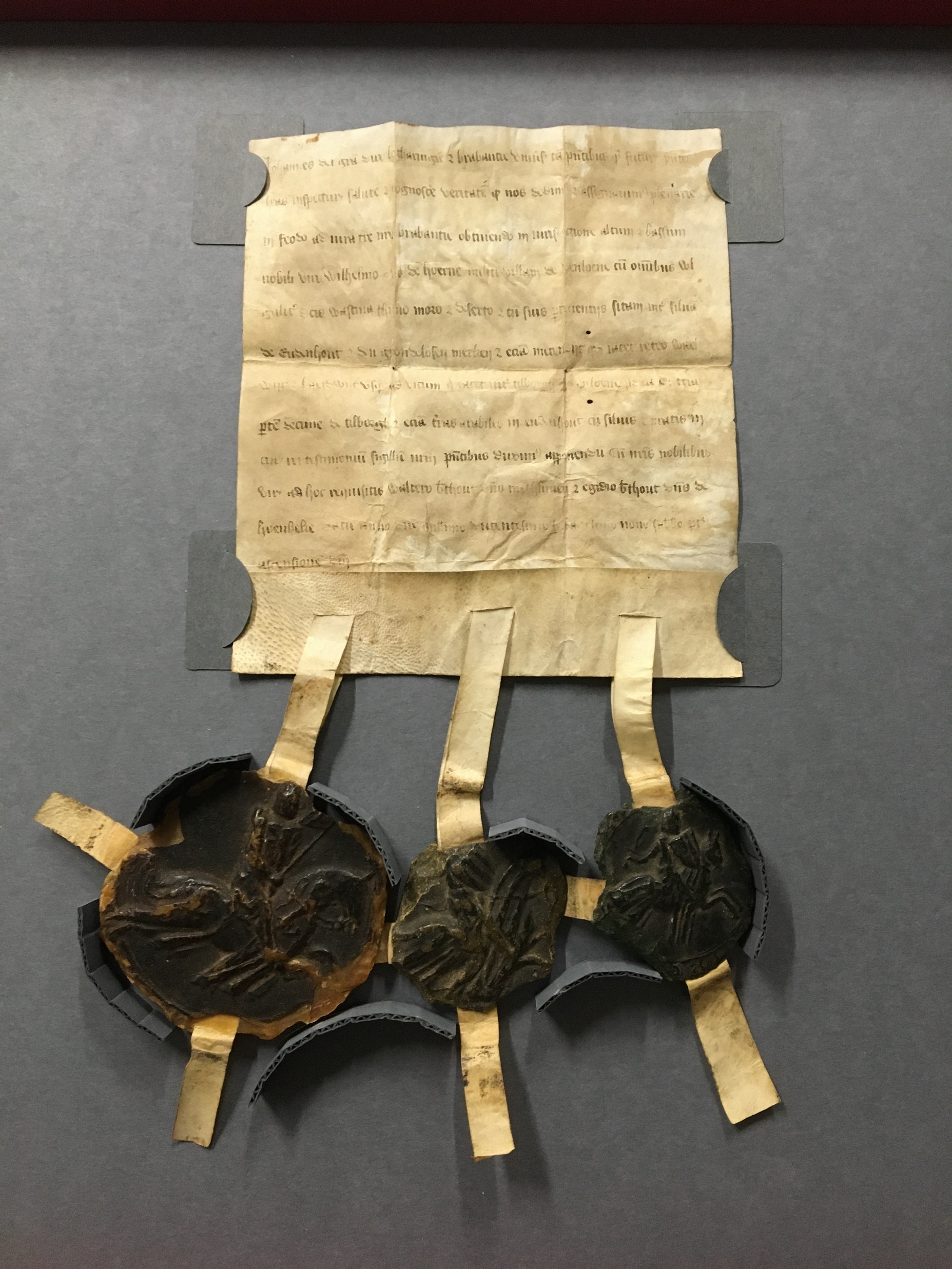 Diverse schades in archieven
Soms kom je ook leuke droedels tegen…..
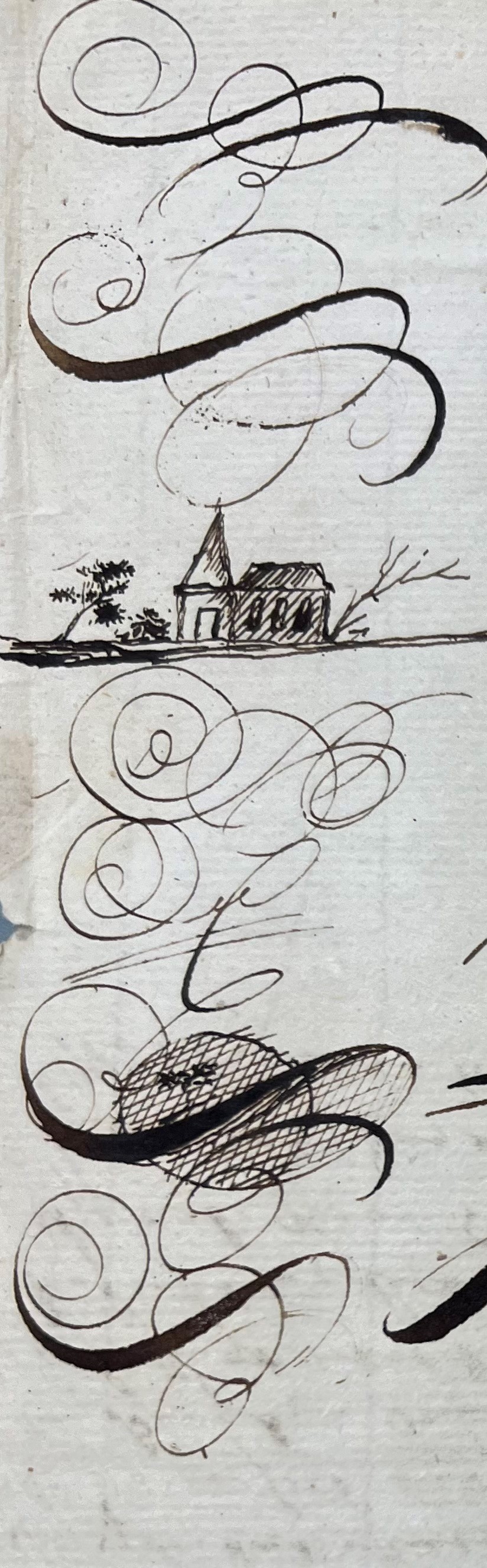 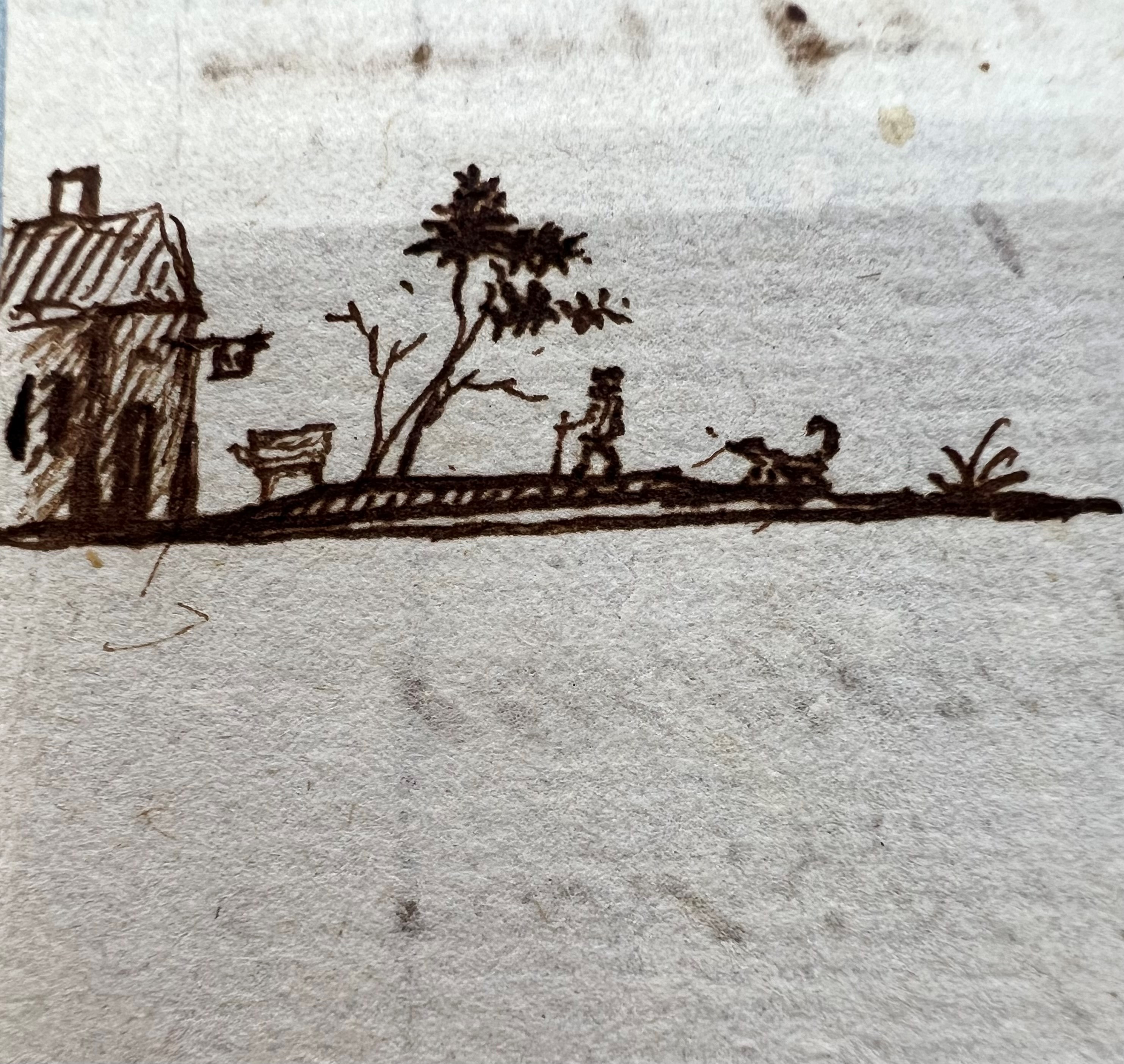 Diverse schades in archieven
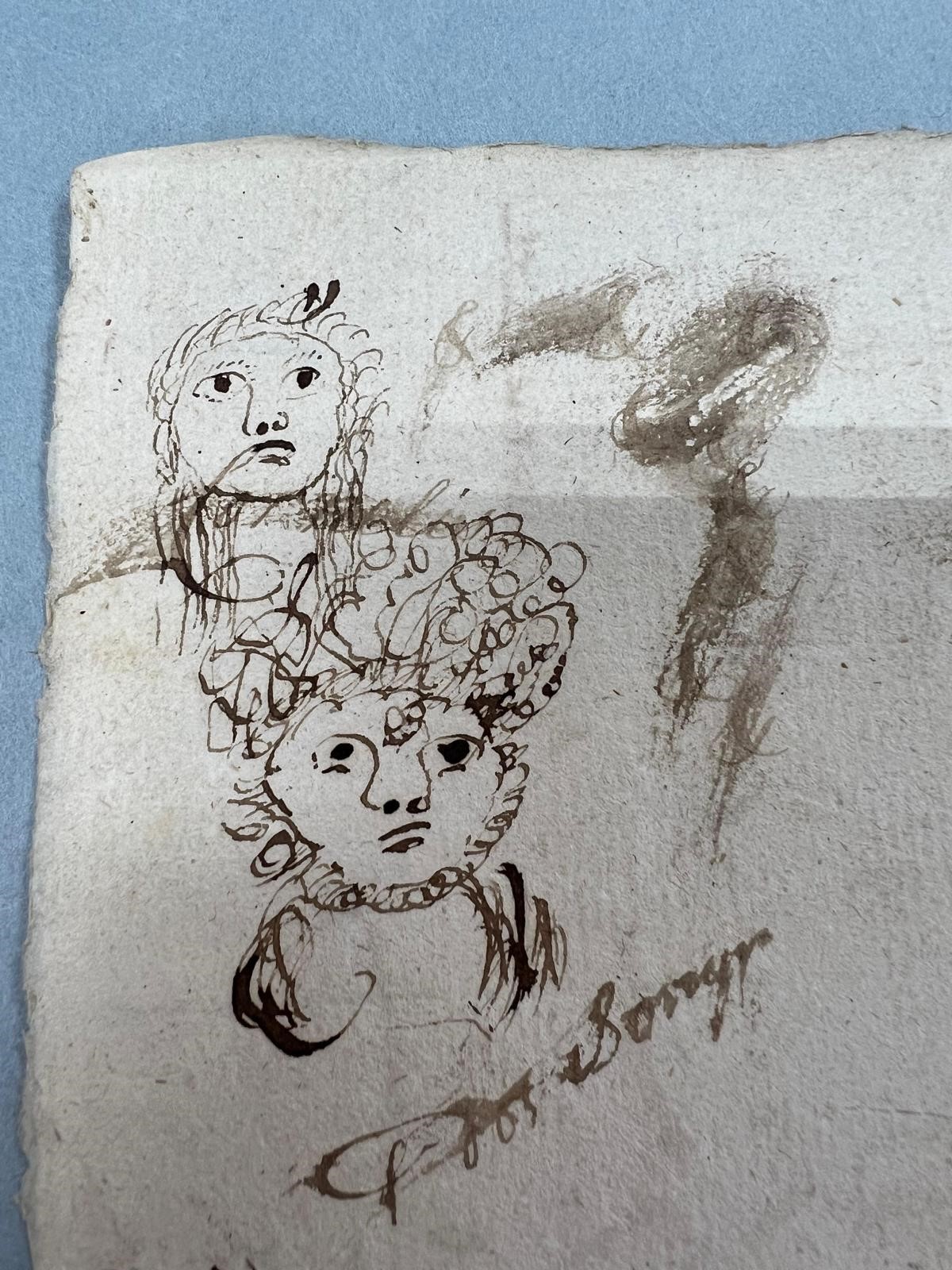 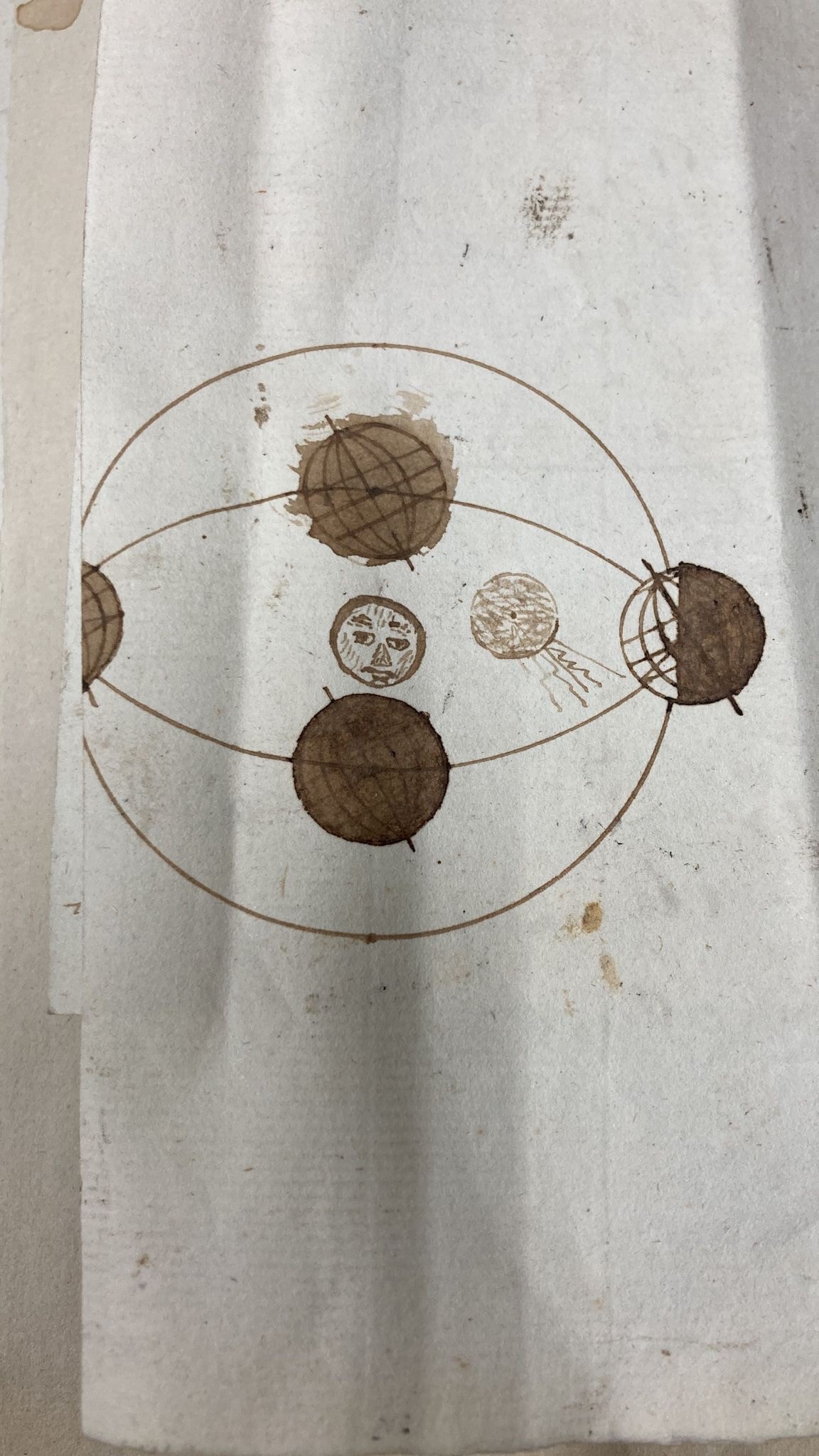 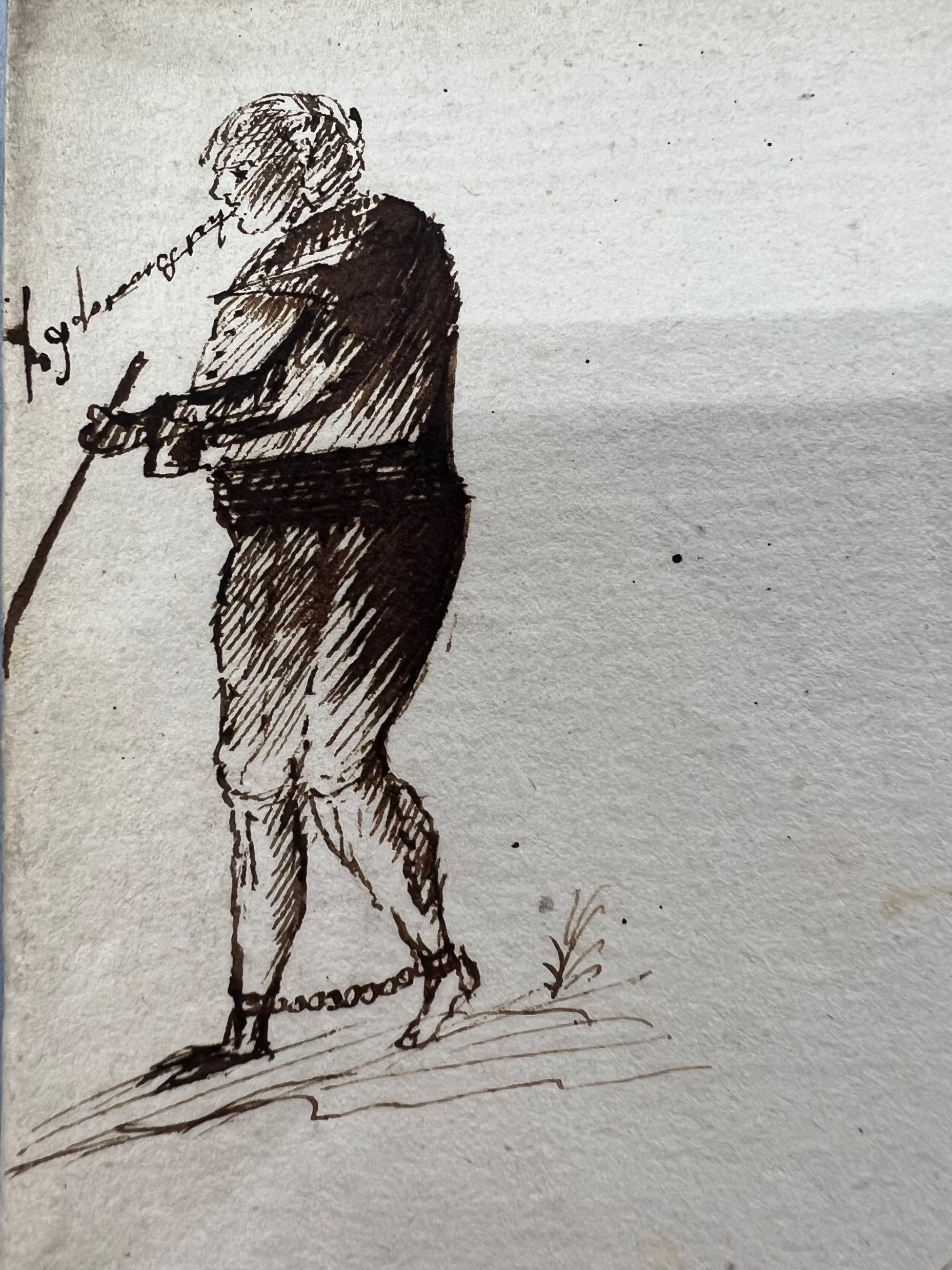 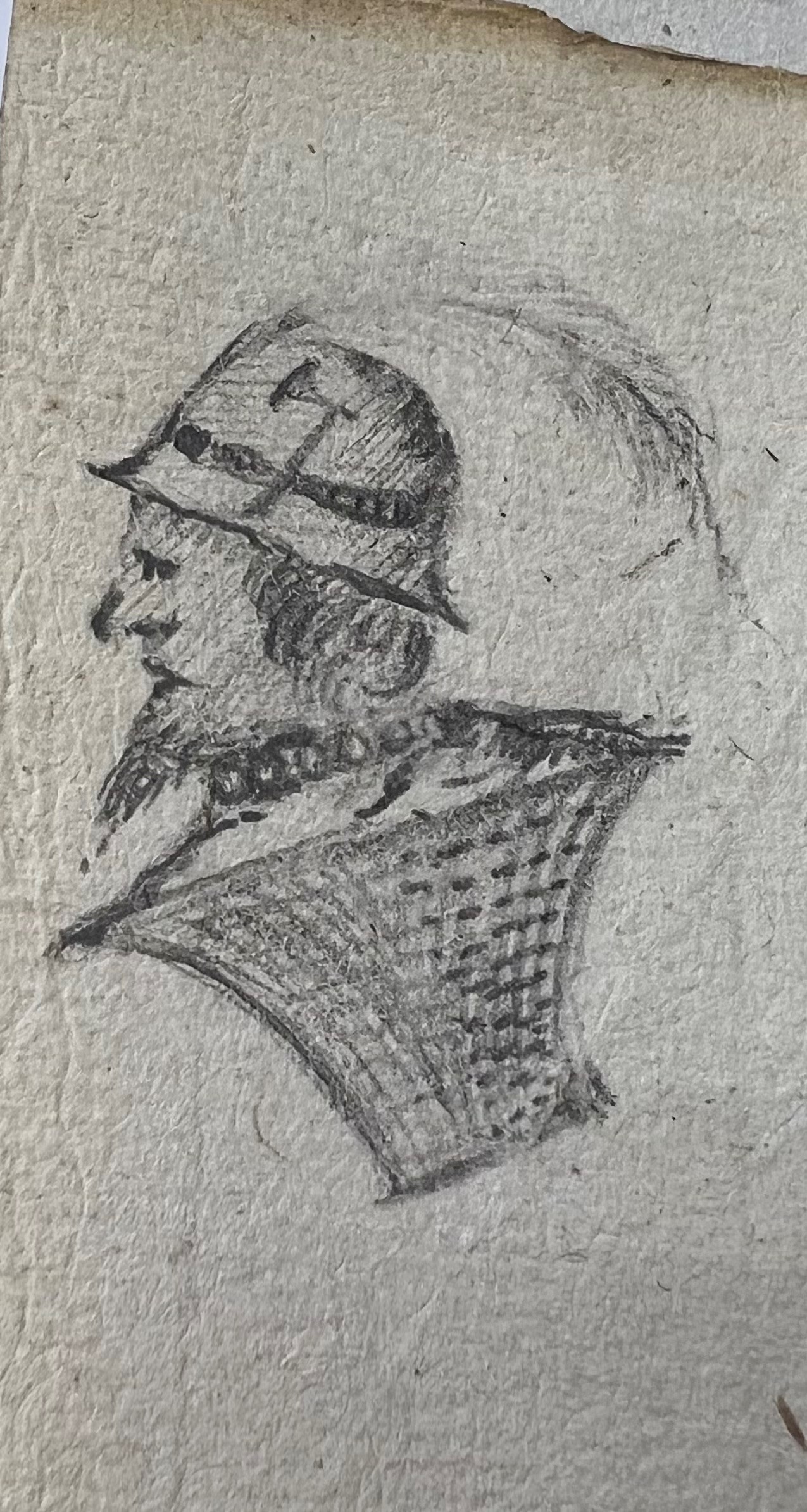 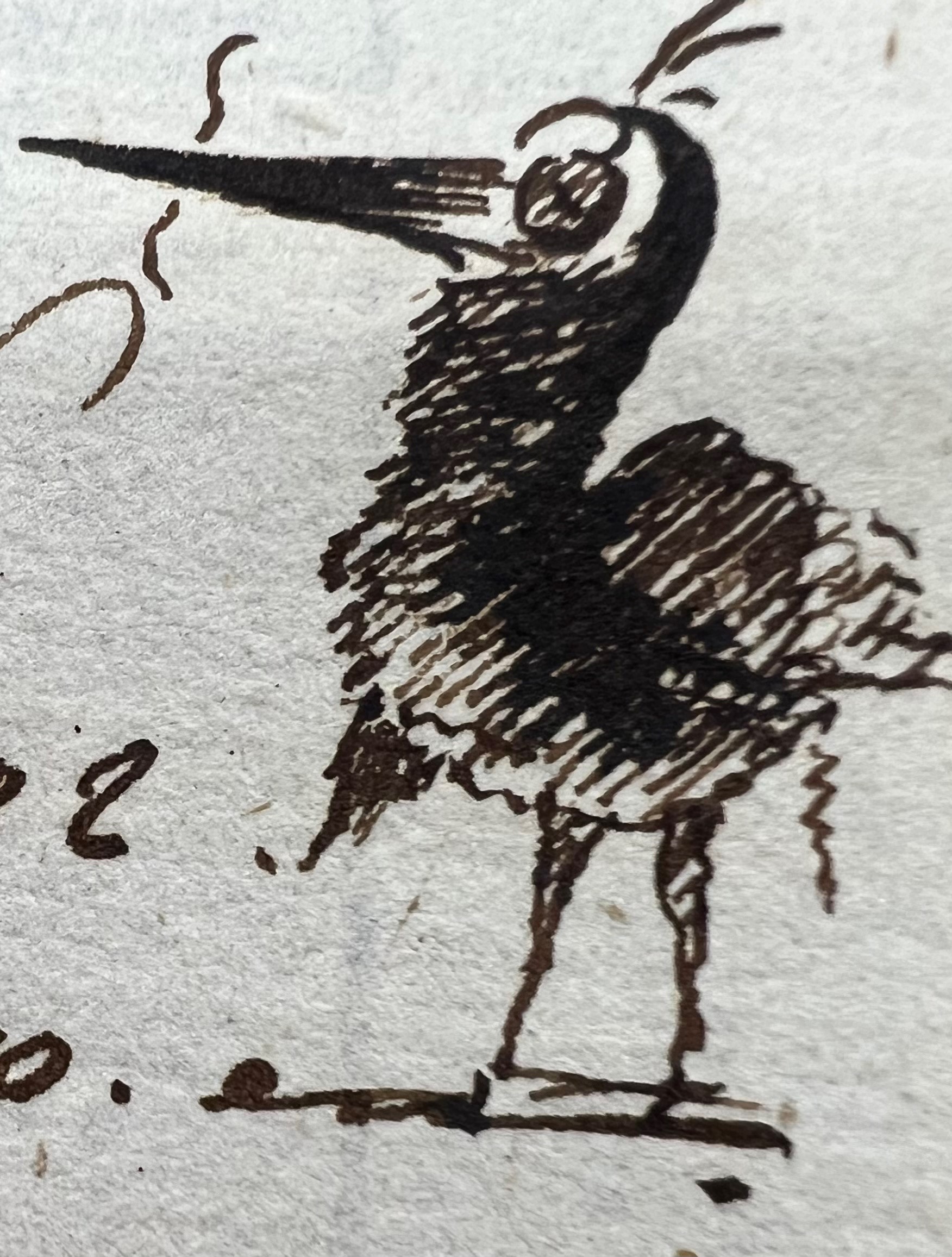 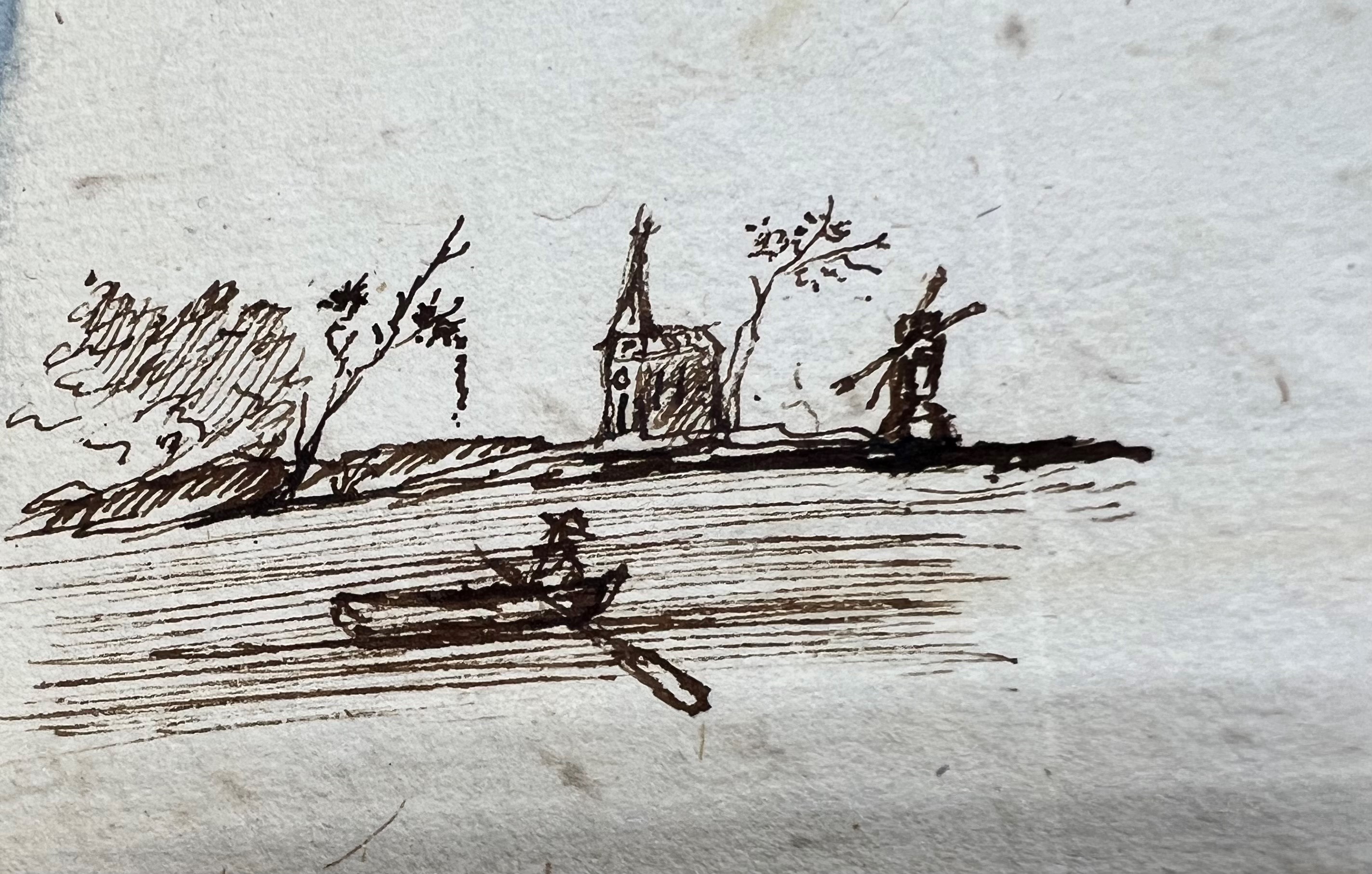 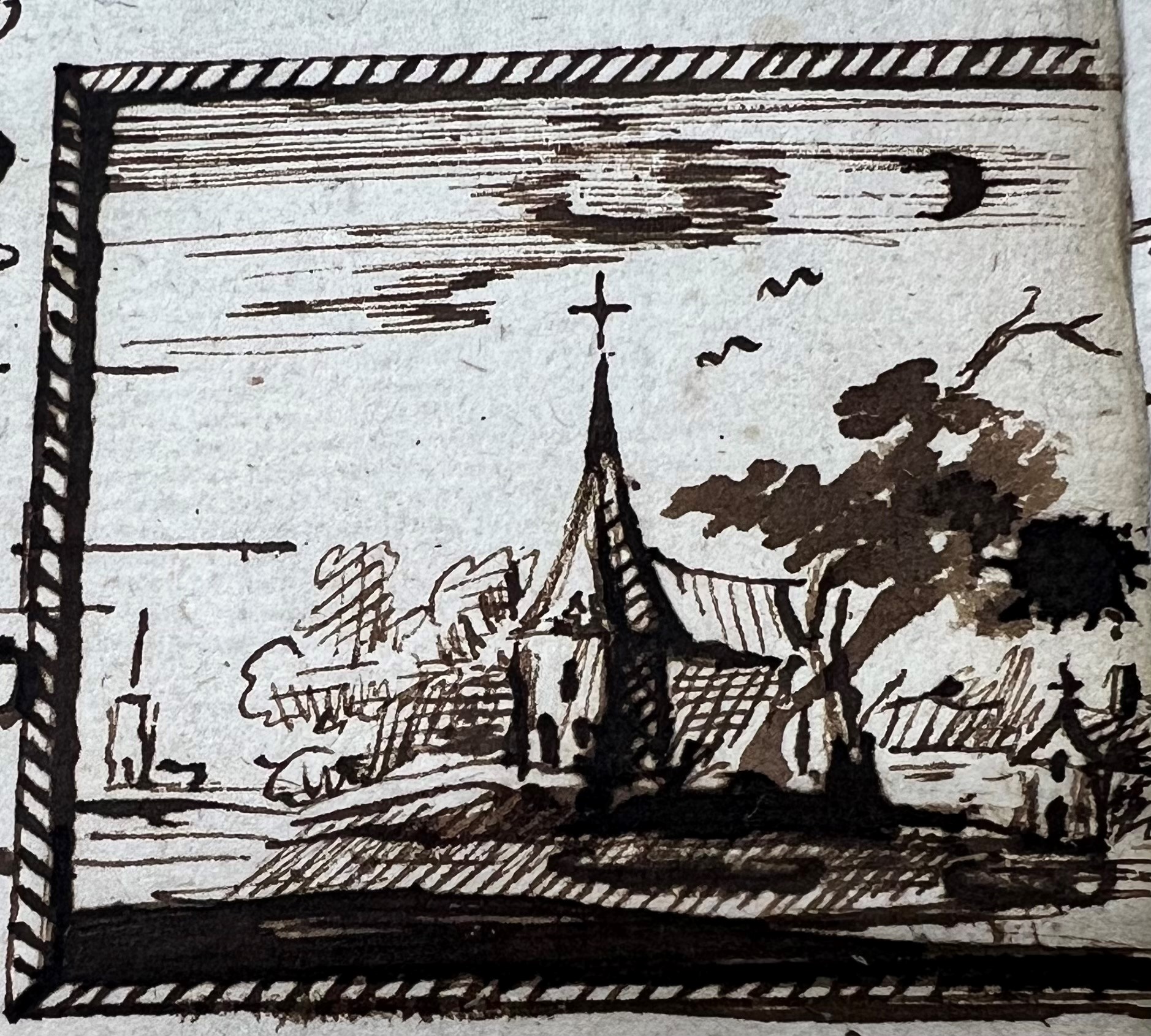 Gevonden droedels
Diverse schades in archieven
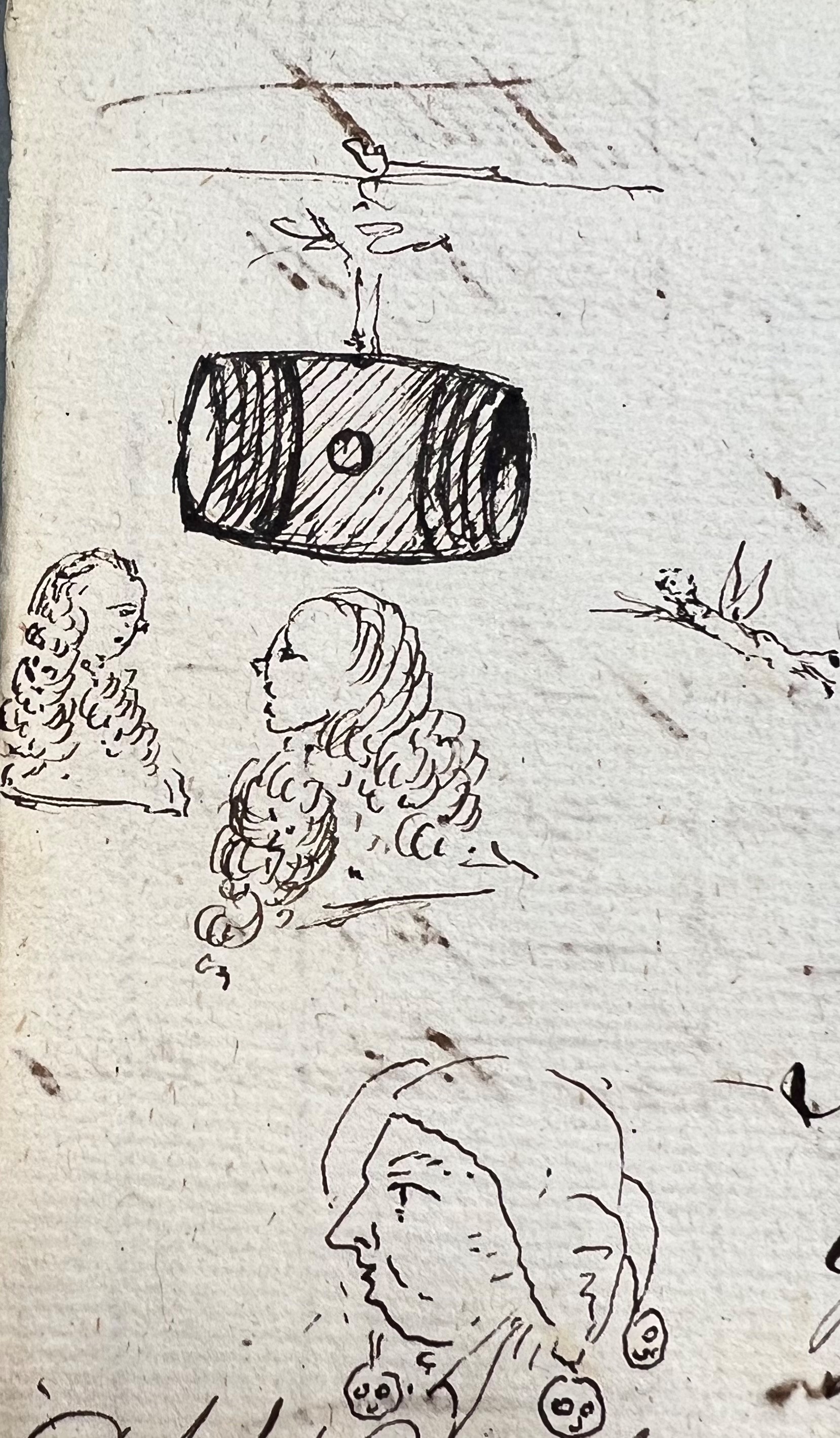 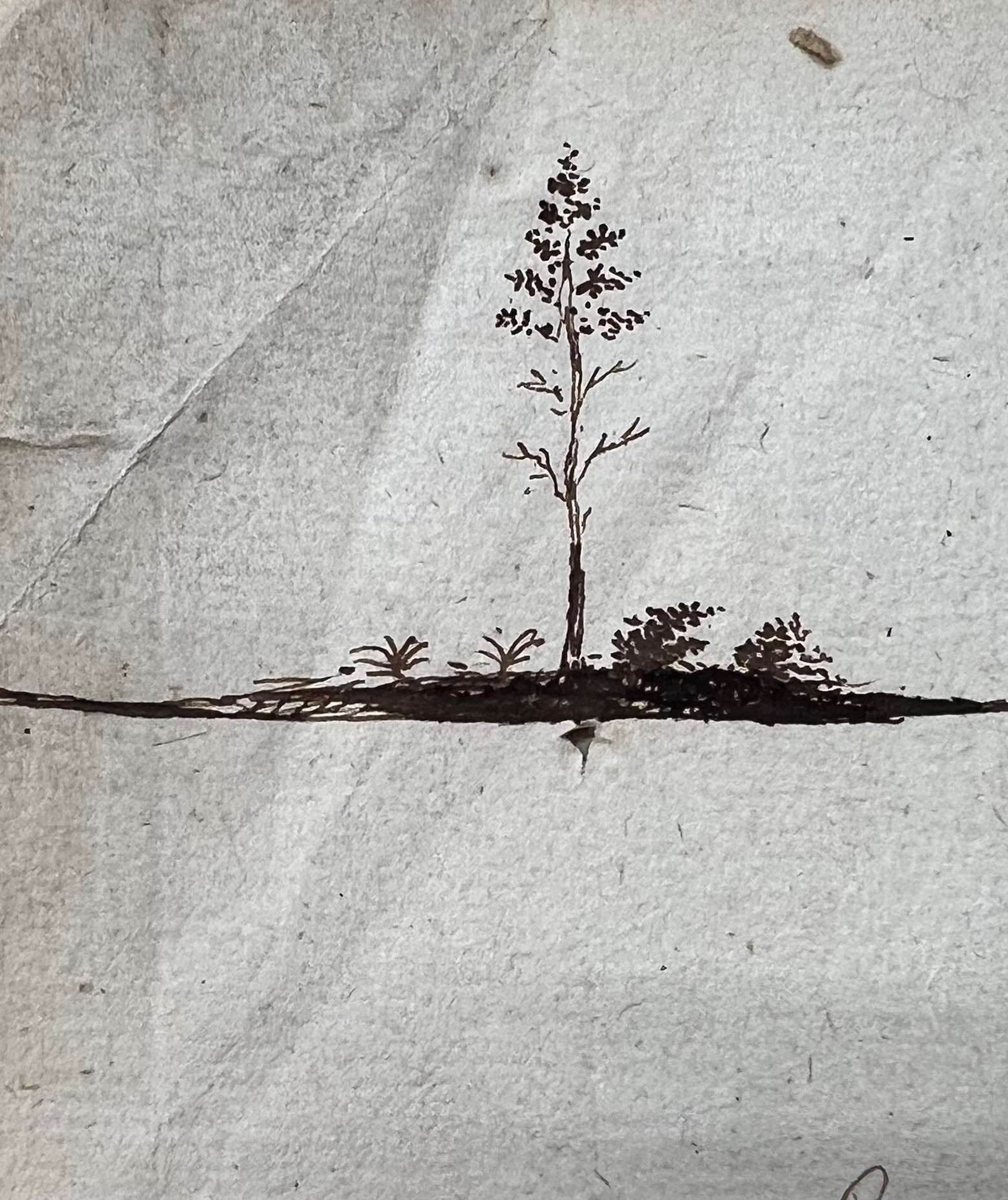 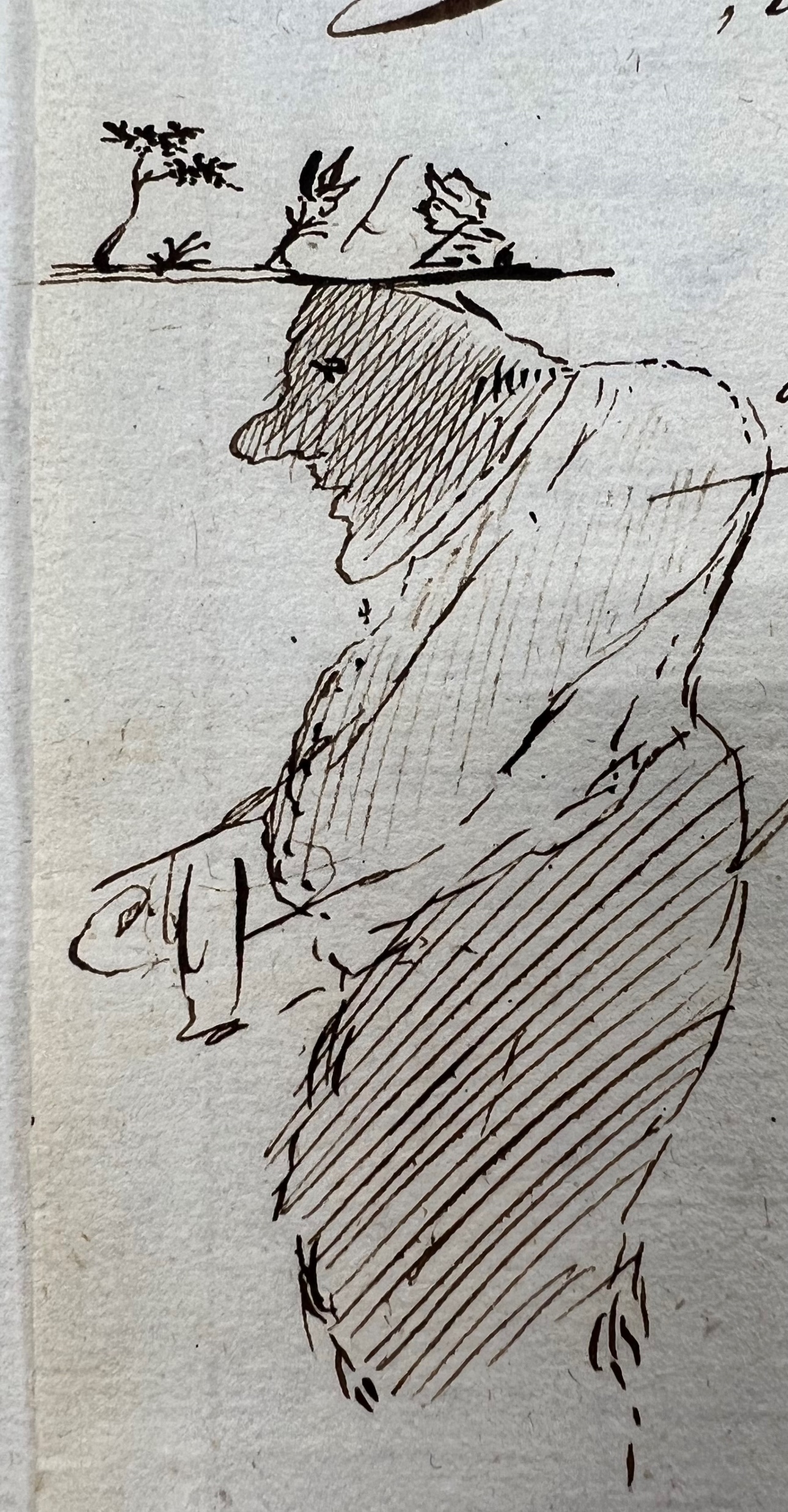 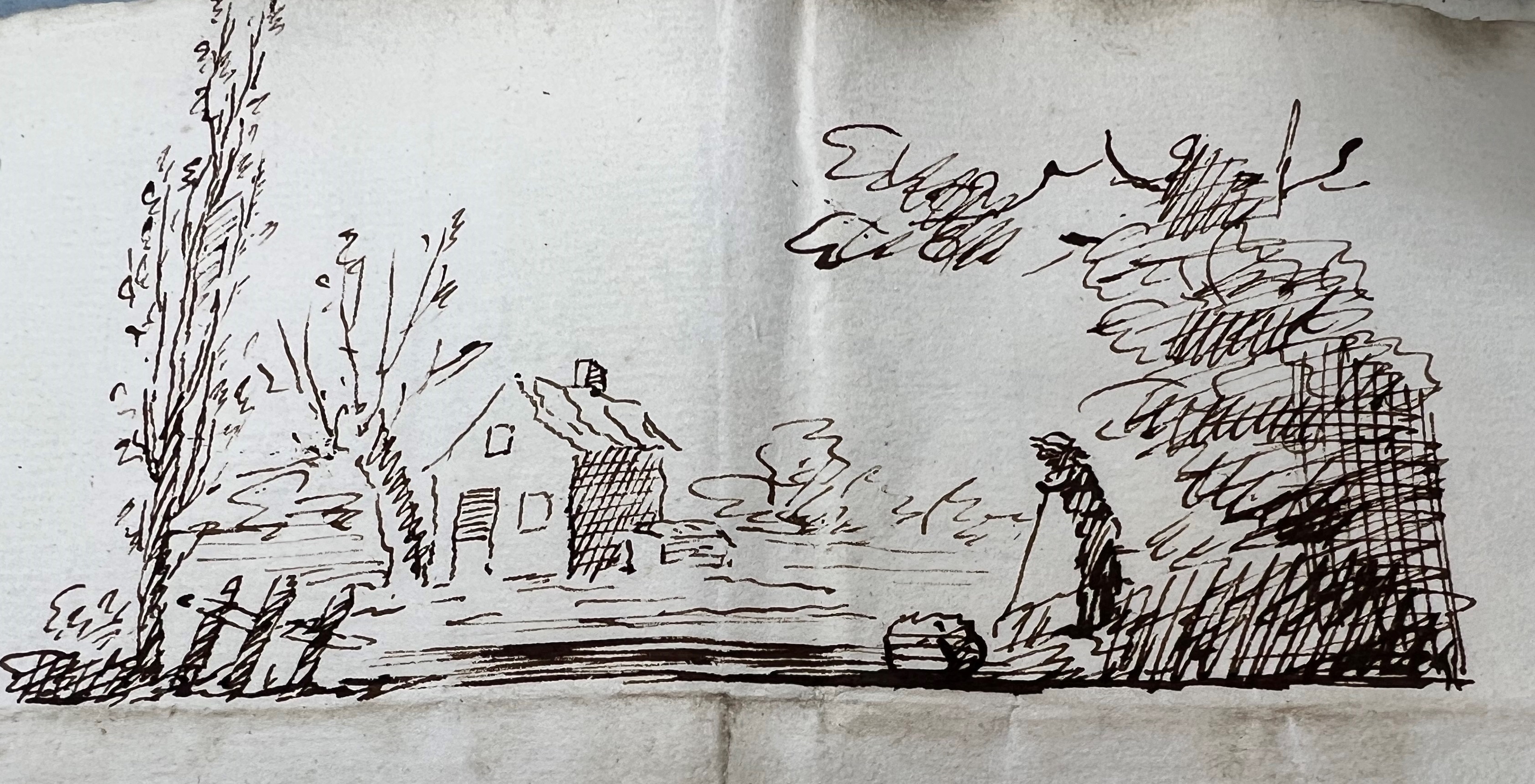 Gevonden droedels
Diverse schades in archieven
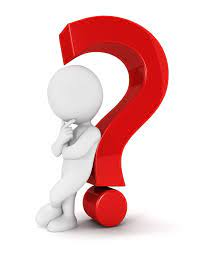 Mochten er nog vragen zijn, 
stel ze gerust!